Муниципальное казенное общеобразовательное учреждение средняя общеобразовательная школа
   № 8  с. Благодатное
Самым важным явлением в школе, самым поучительным предметом, самым живым примером для ученика является сам учитель. 
 А. Дистервег
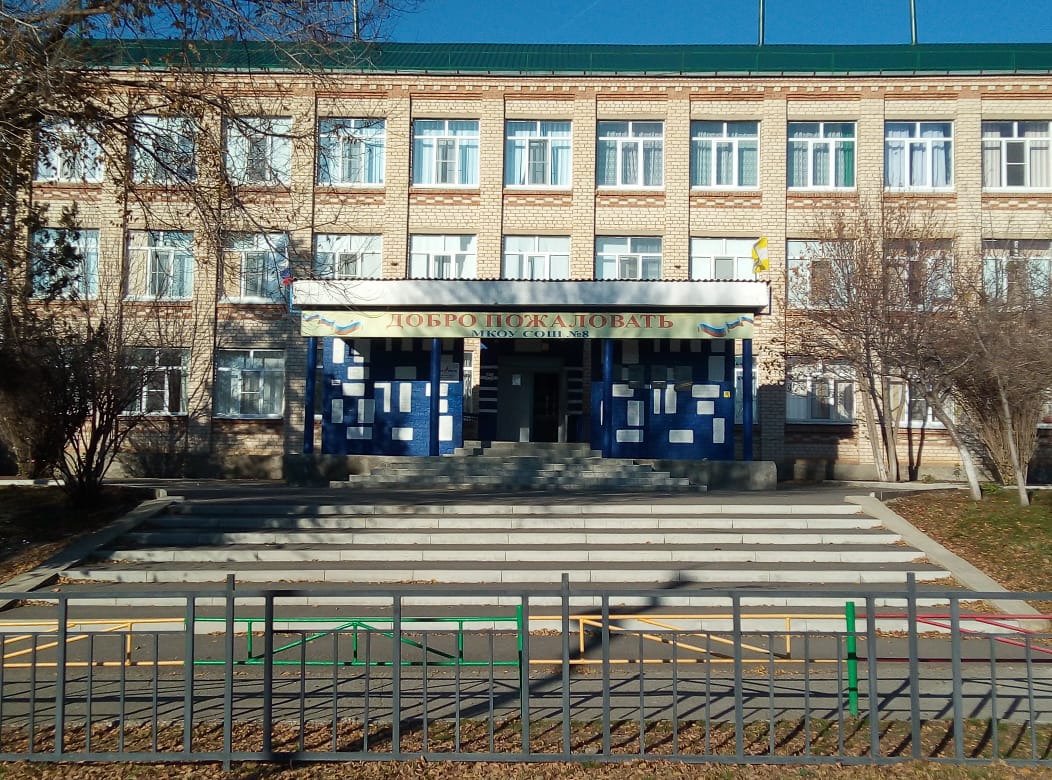 The most important event at school, the most instructive subject, the most vivid example for a student is a teacher. 
 A. Disterveg

2021
2021 г.
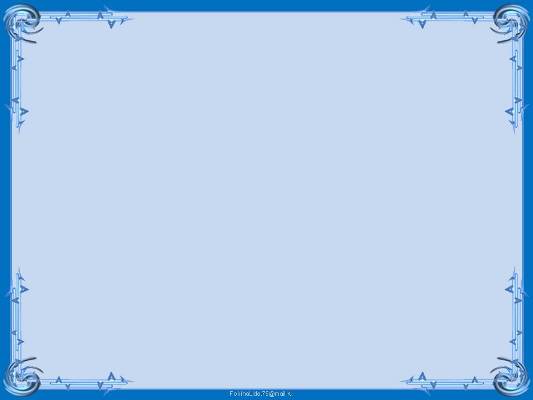 Очеретняя Марина Захаровна,учитель  английского  языкапервой квалификационной  категории.МКОУ СОШ № 8
Я родилась 28 августа 1981 года в селе  Благодатное Петровского района, Ставропольского края. 
По окончании 11 класса в 1999 году поступила в Светлоградский педагогический колледж, позже окончила Ставропольский государственный университет .
В 2004 году начала свою педагогическую деятельность в качестве учителя английского языка в родной школе, где  успешно работаю  до сих пор на протяжении 16 лет.
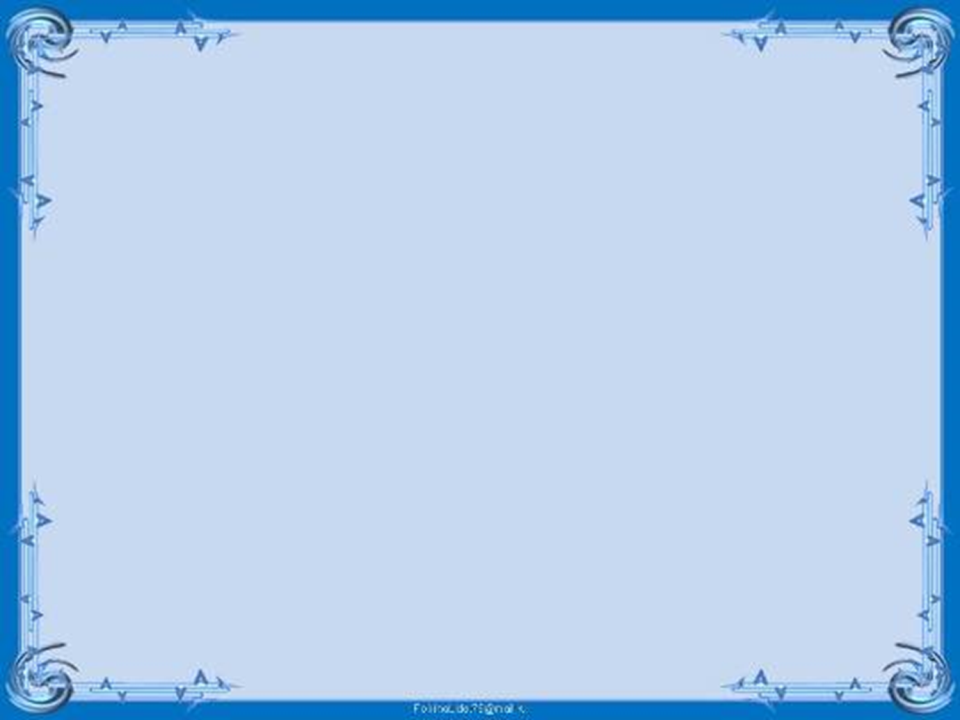 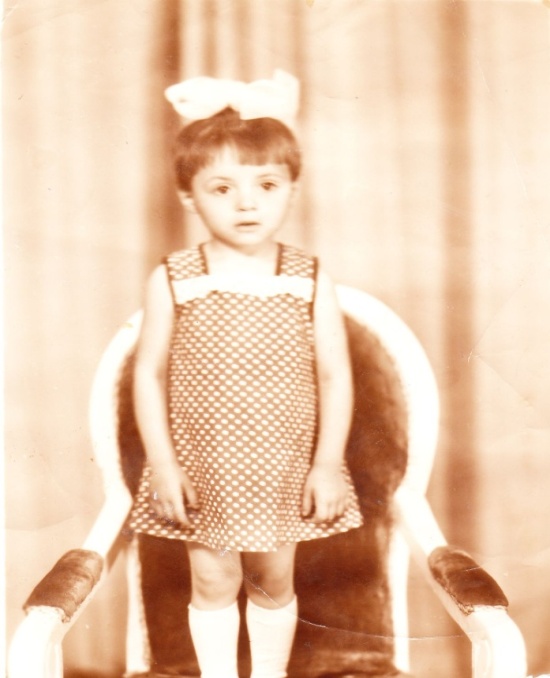 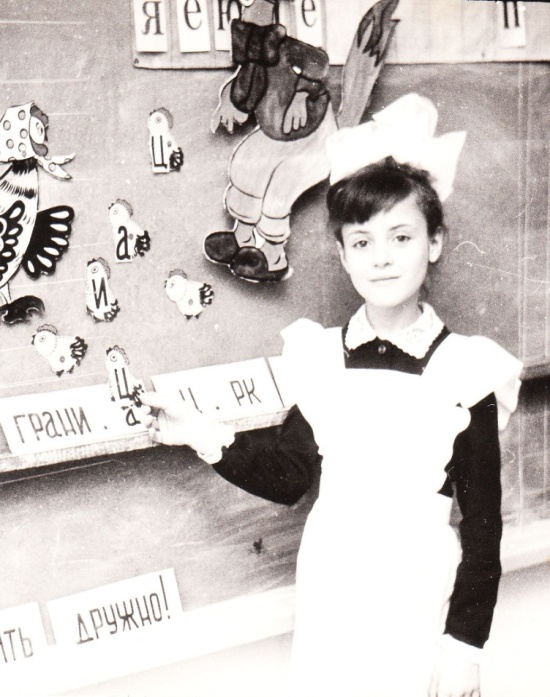 Моё детство.

Мама, воспитатель 
детского сада,
 привила любовь 
к труду педагога..
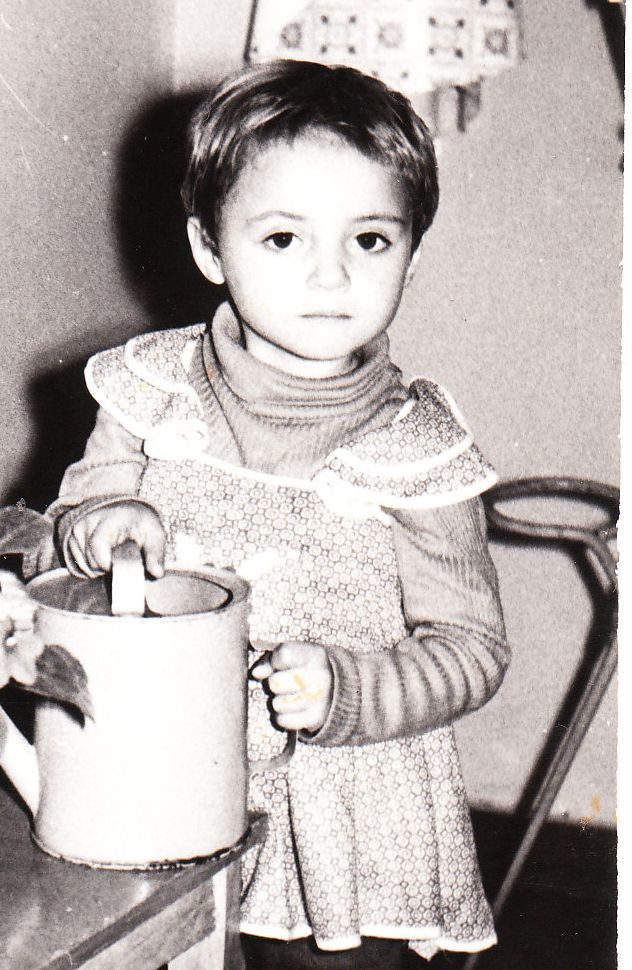 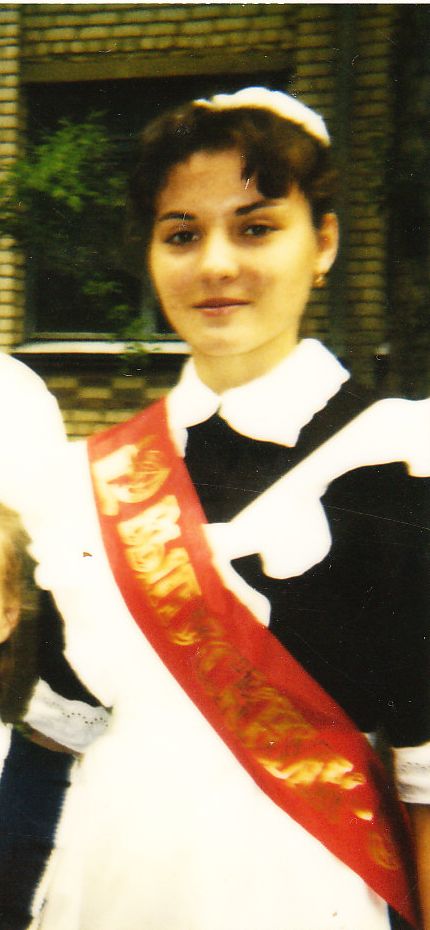 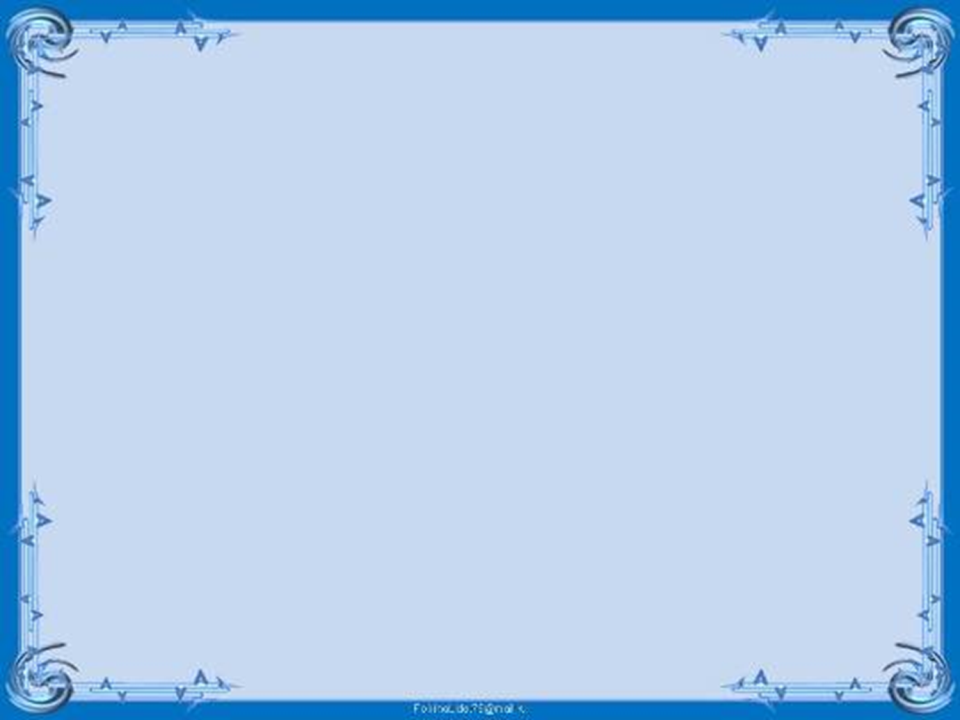 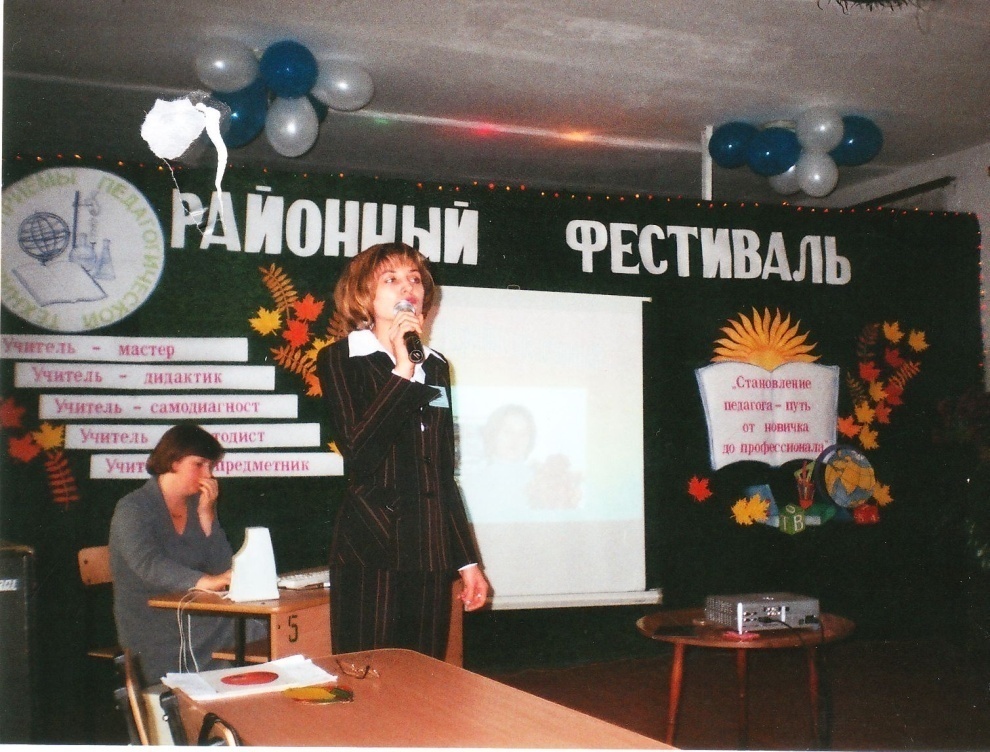 НАЧАЛО педагогической деятельности: педагогический дебют на районном фестивале.
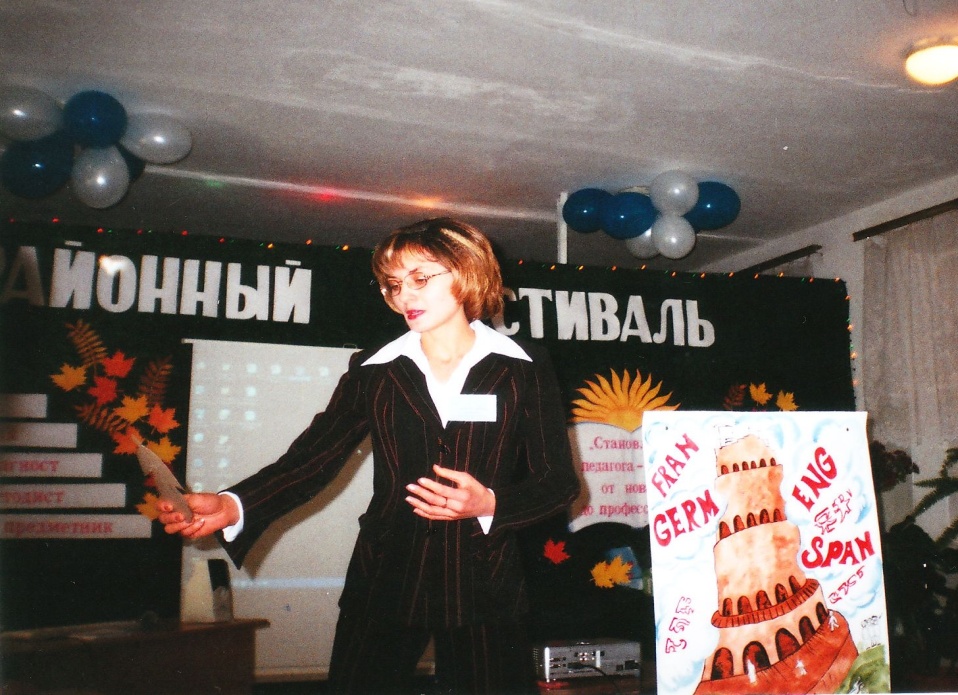 Что значит школа для меня?  Я всем отвечу однозначно:   «Жизнь школьная – моя судьба…  Моя судьба…и не иначе».
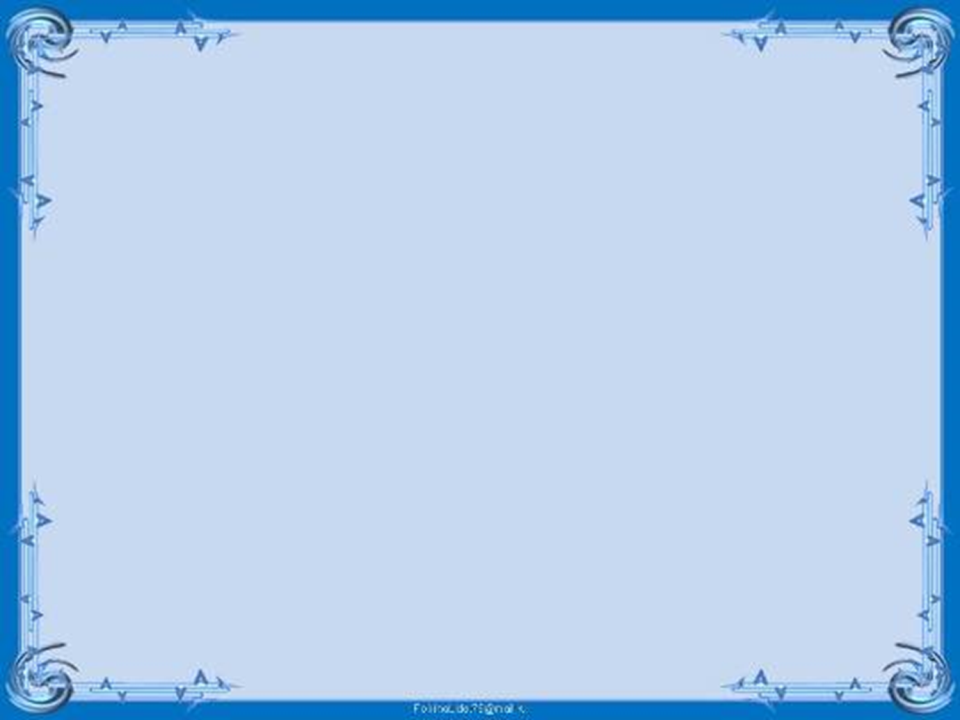 Стаж работы – 16 лет.
-  создаю на уроках английского языка условия для успешного саморазвития и самореализации школьника.
-  использую полученные коммуникативные умения в практической деятельности и повседневной жизни.
-  обучаю учащихся ориентироваться в современном информационном пространстве.
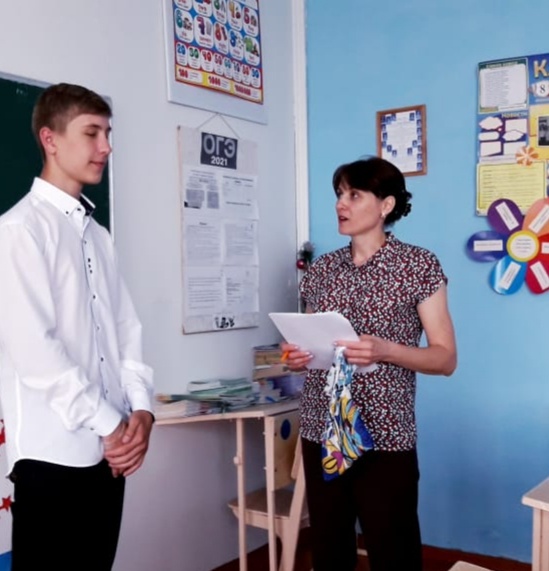 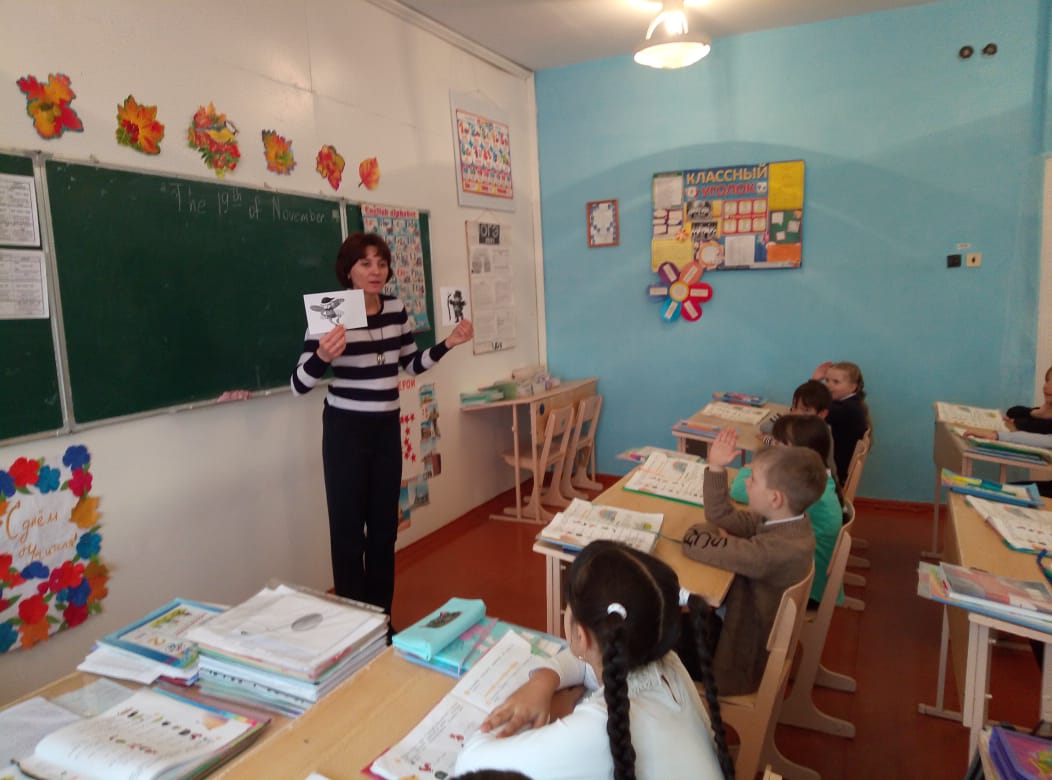 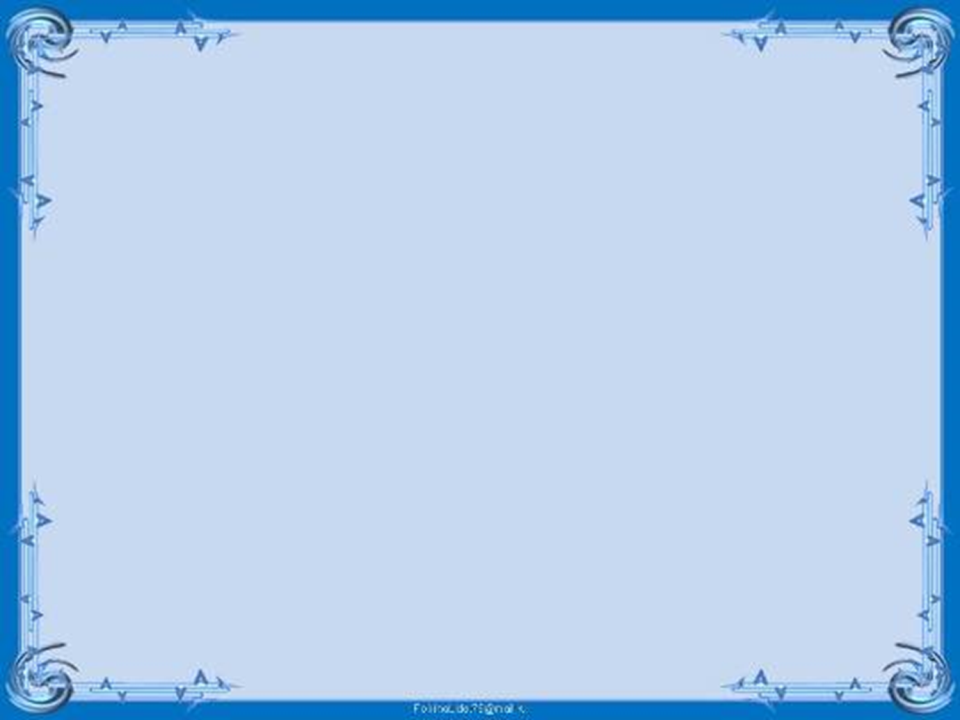 Необычное в обычном…
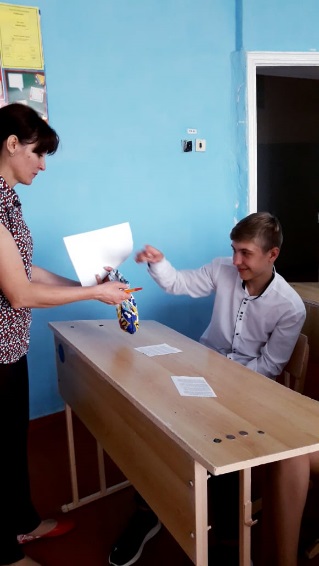 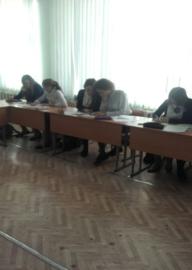 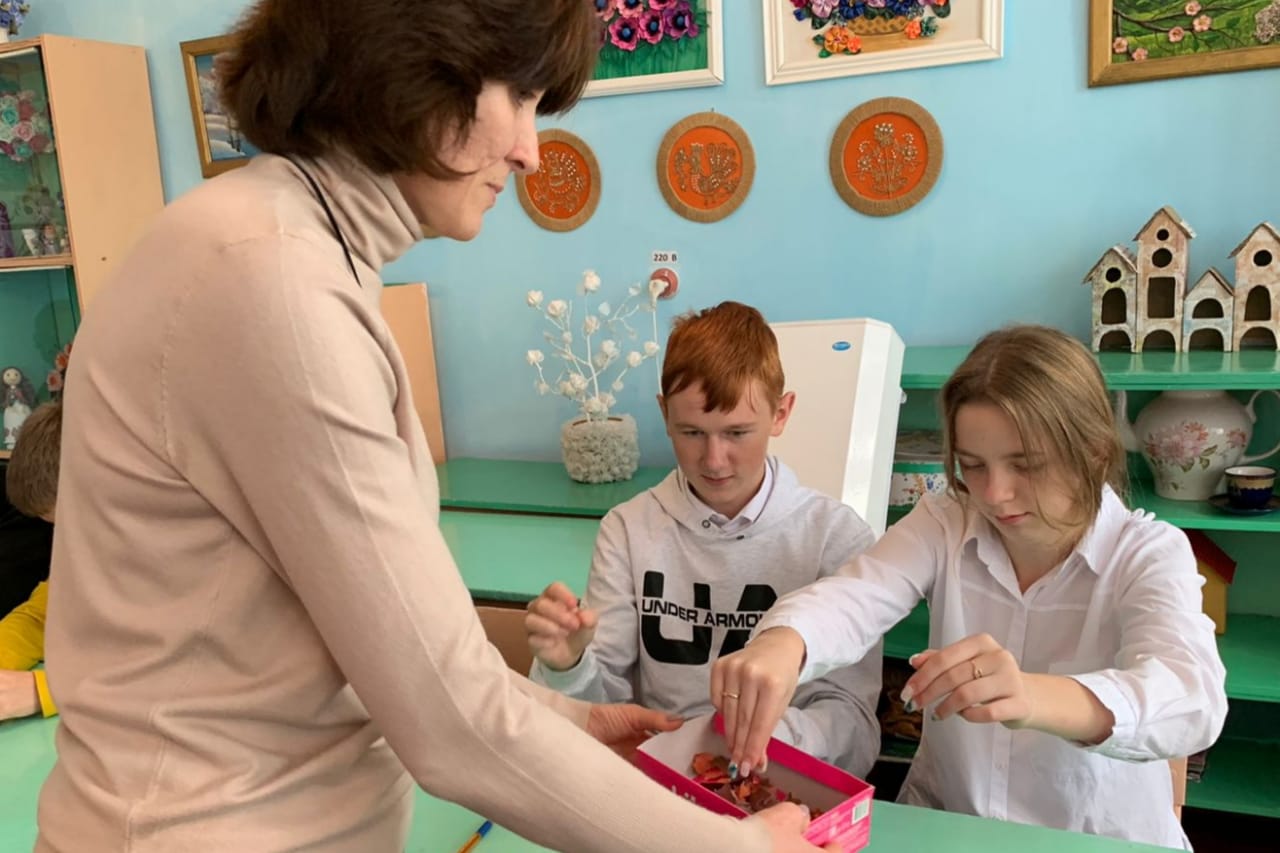 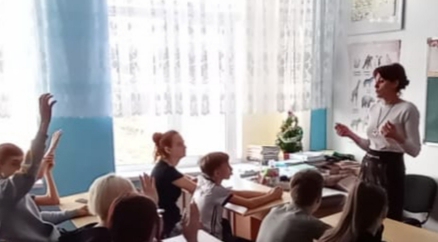 Нетрадиционные уроки
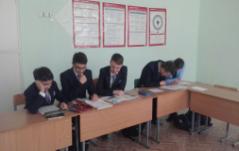 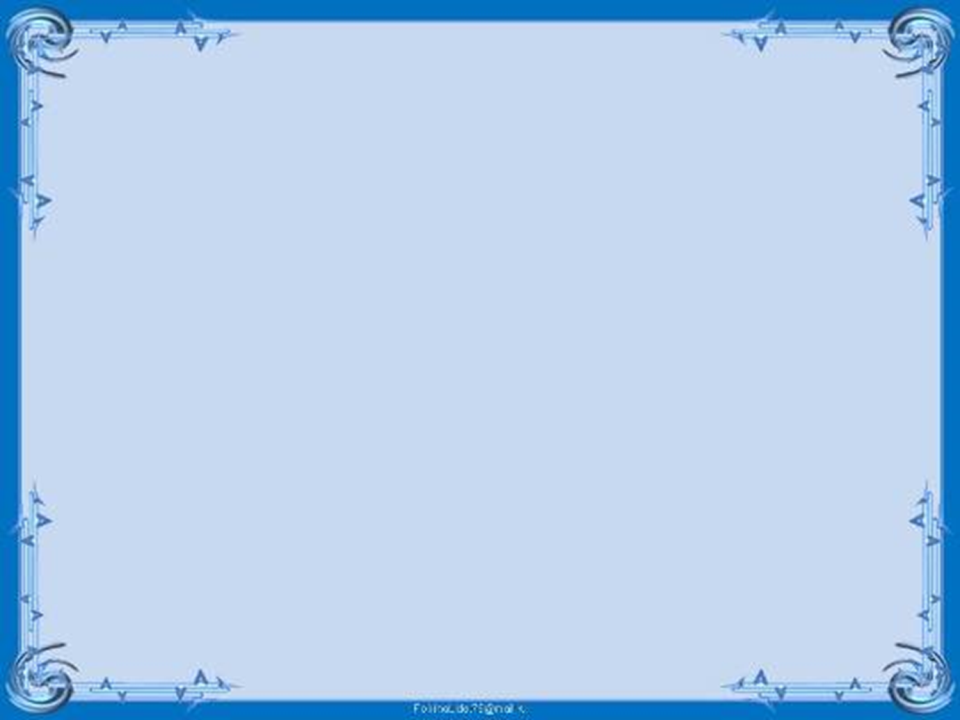 ПРОЕКТНАЯ ДЕЯТЕЛЬНОСТЬ
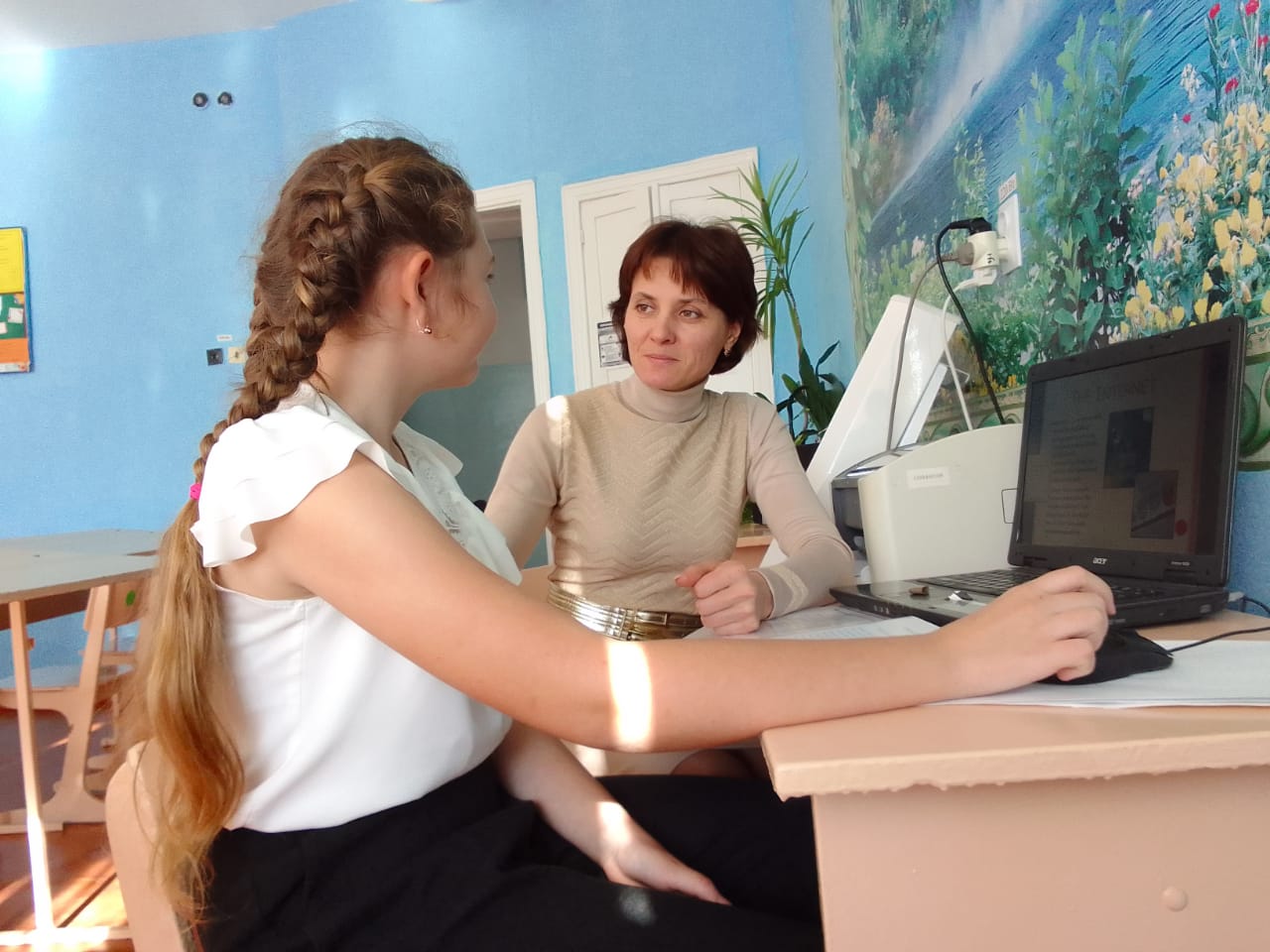 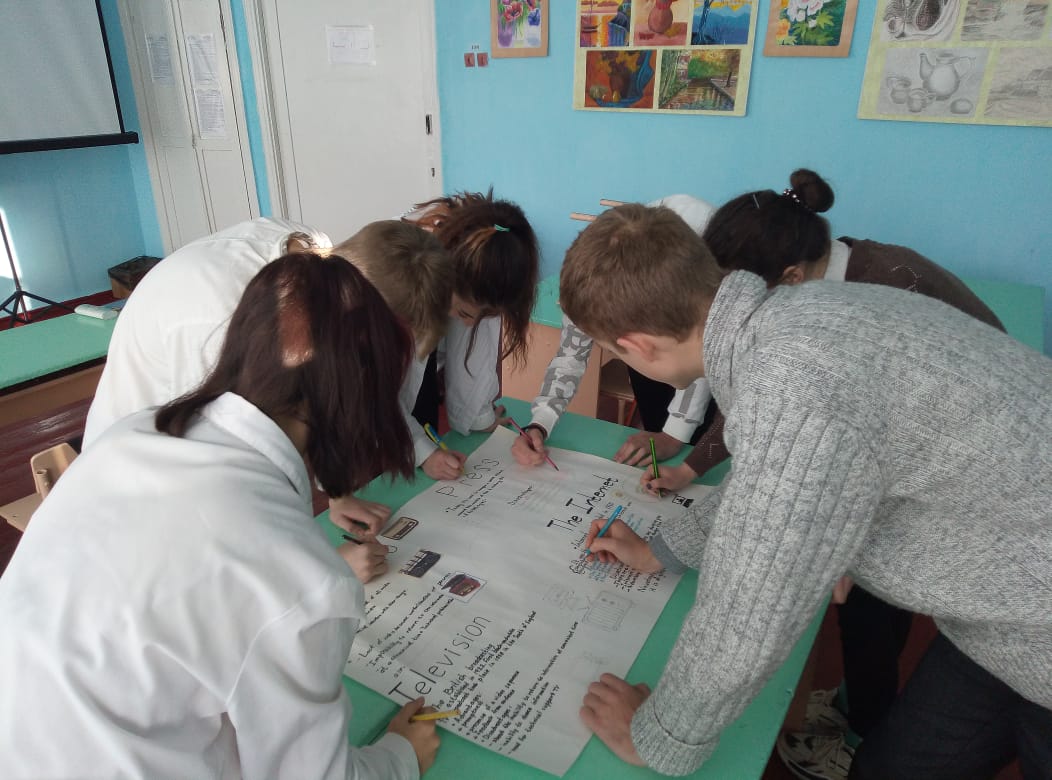 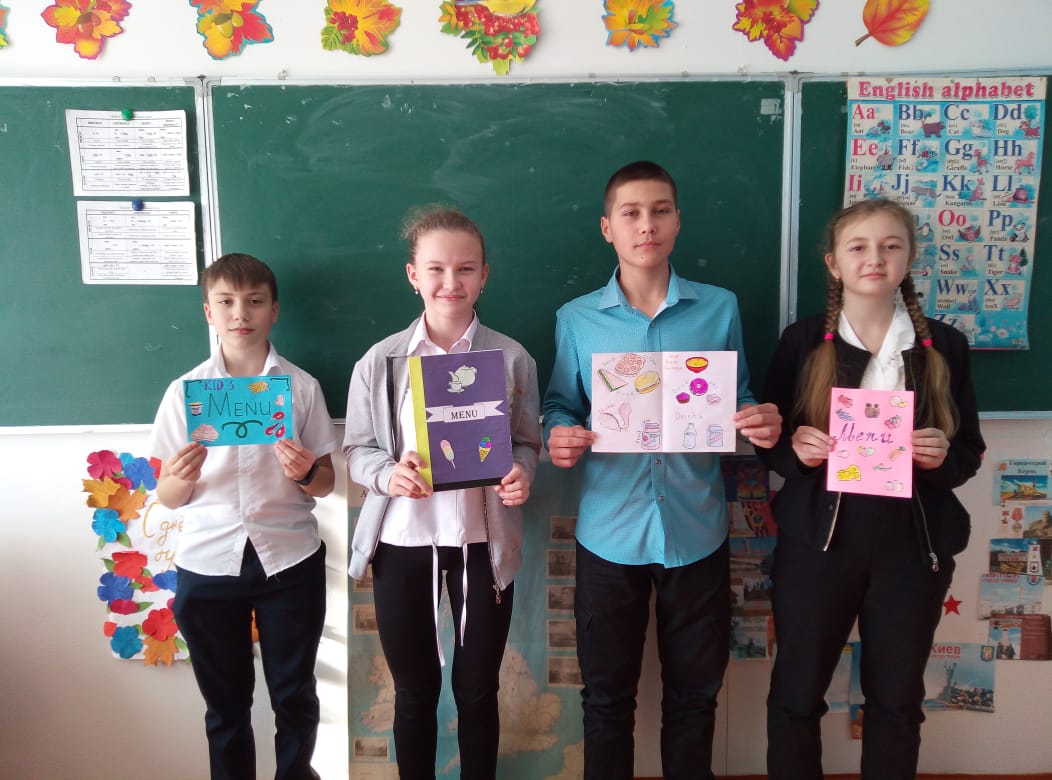 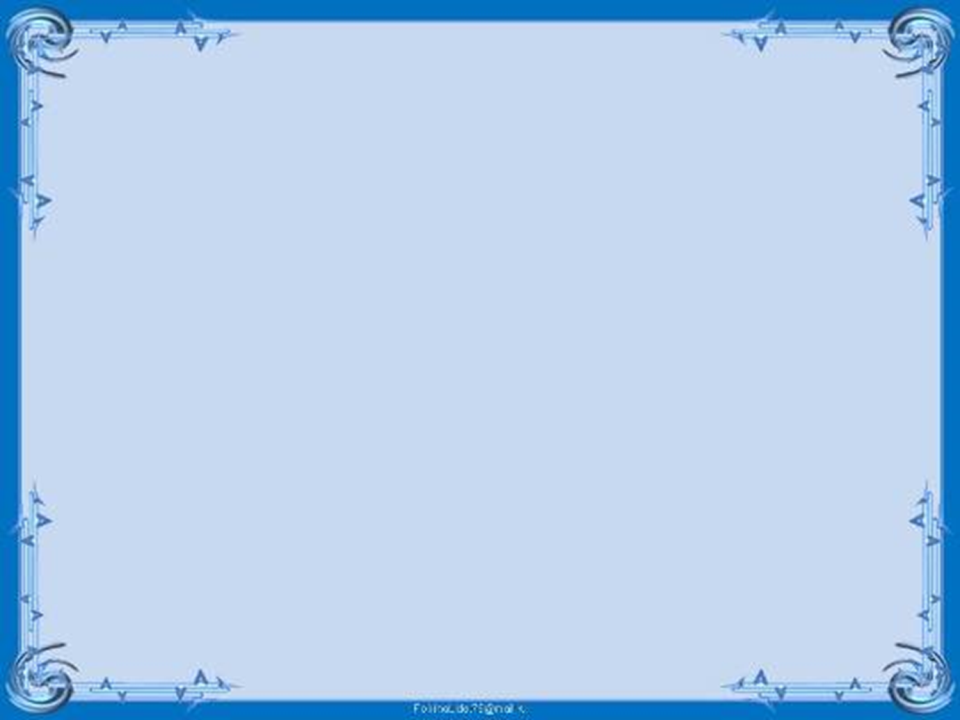 Внеурочная деятельность:классный час
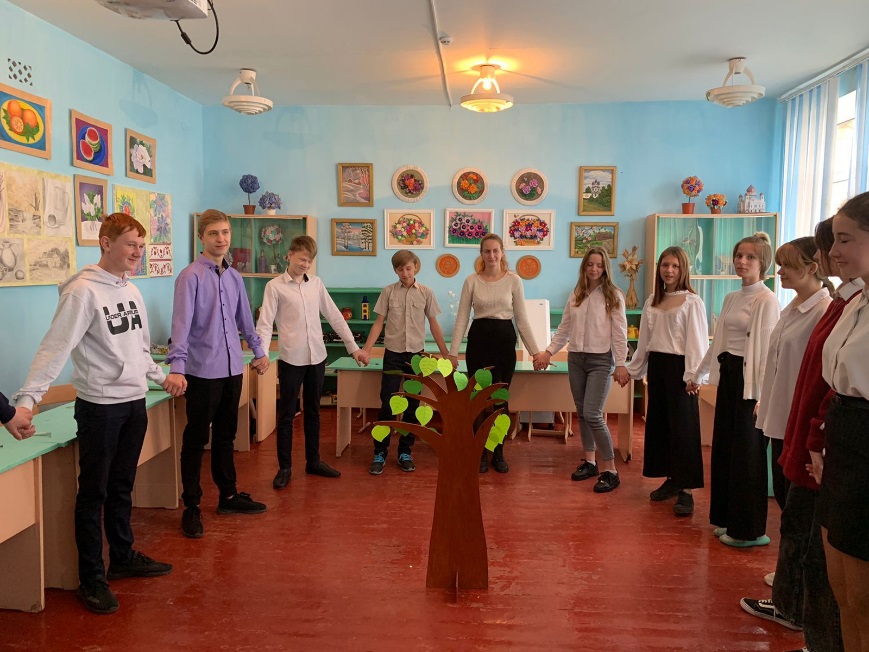 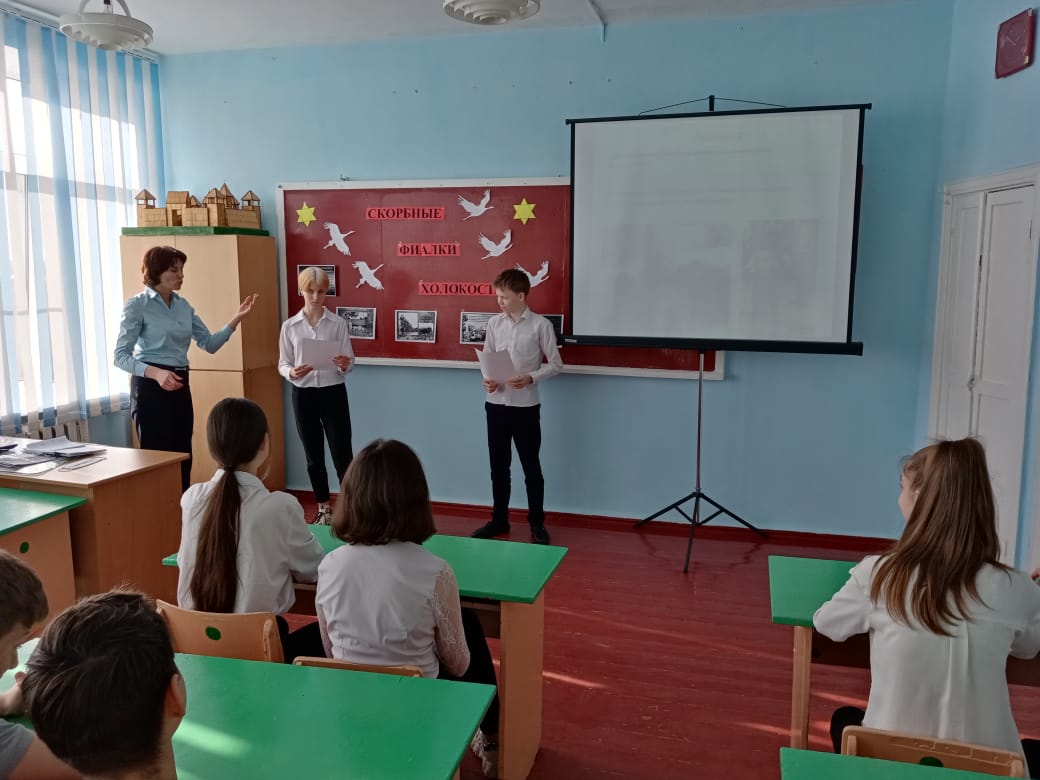 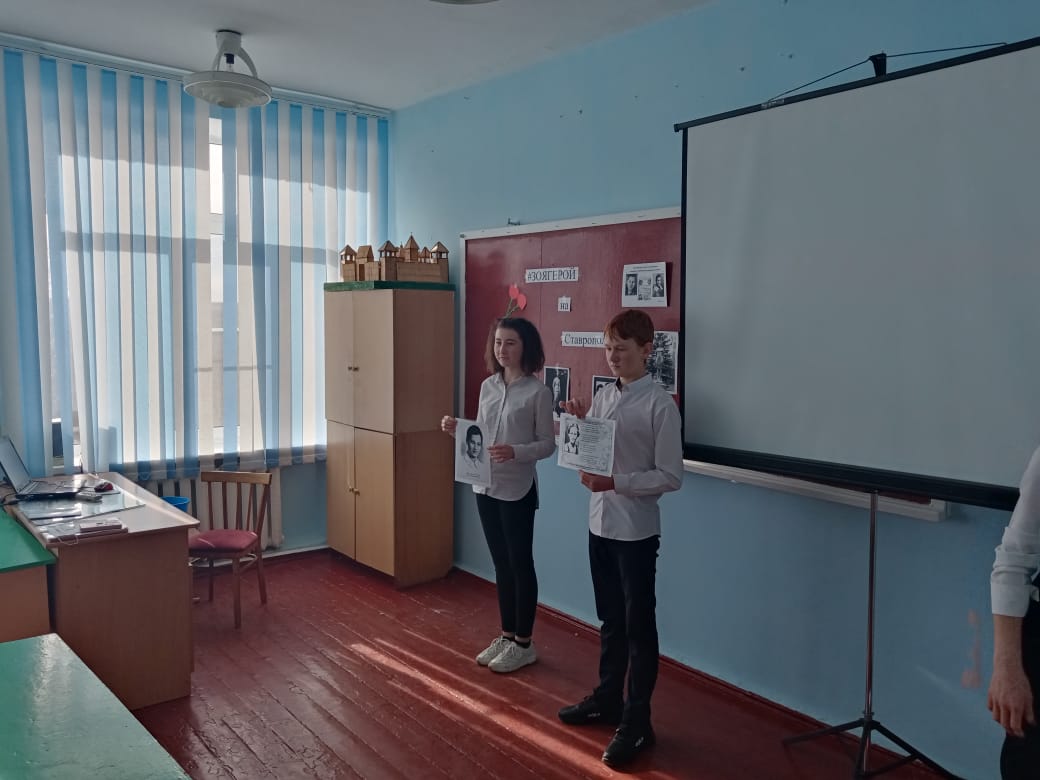 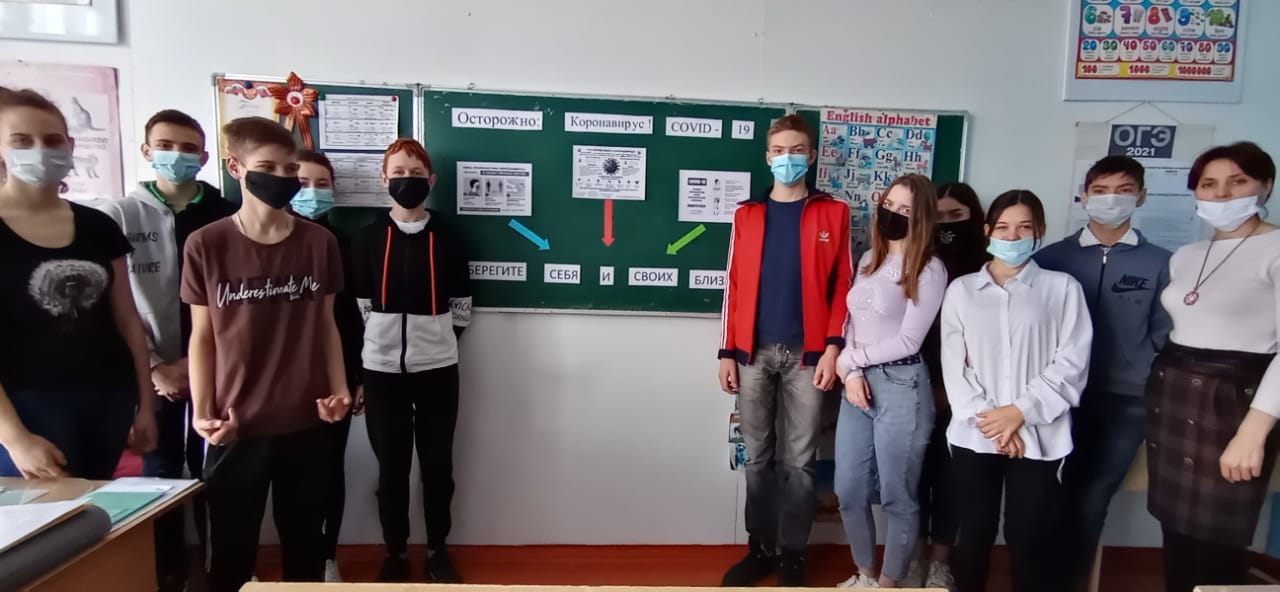 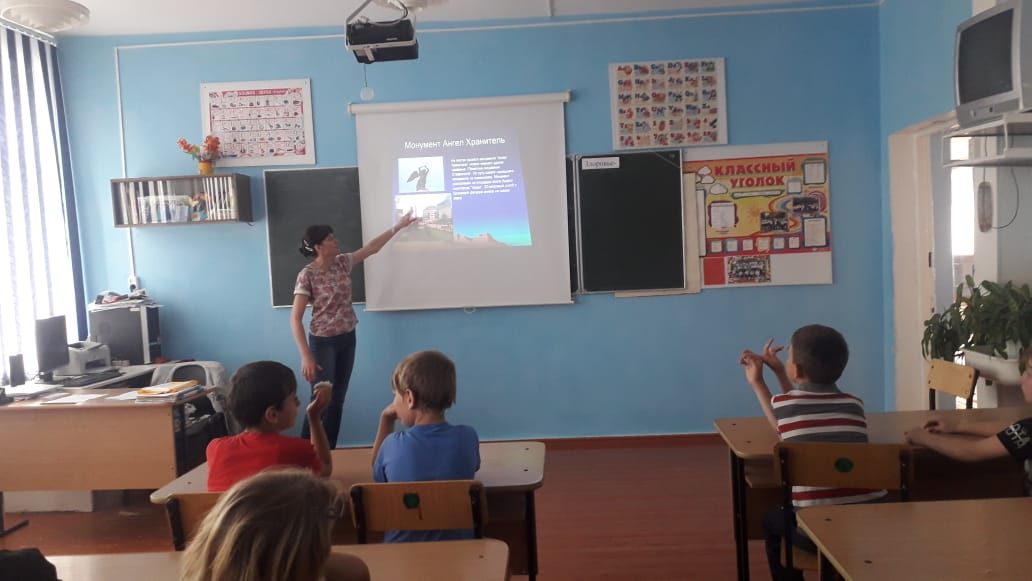 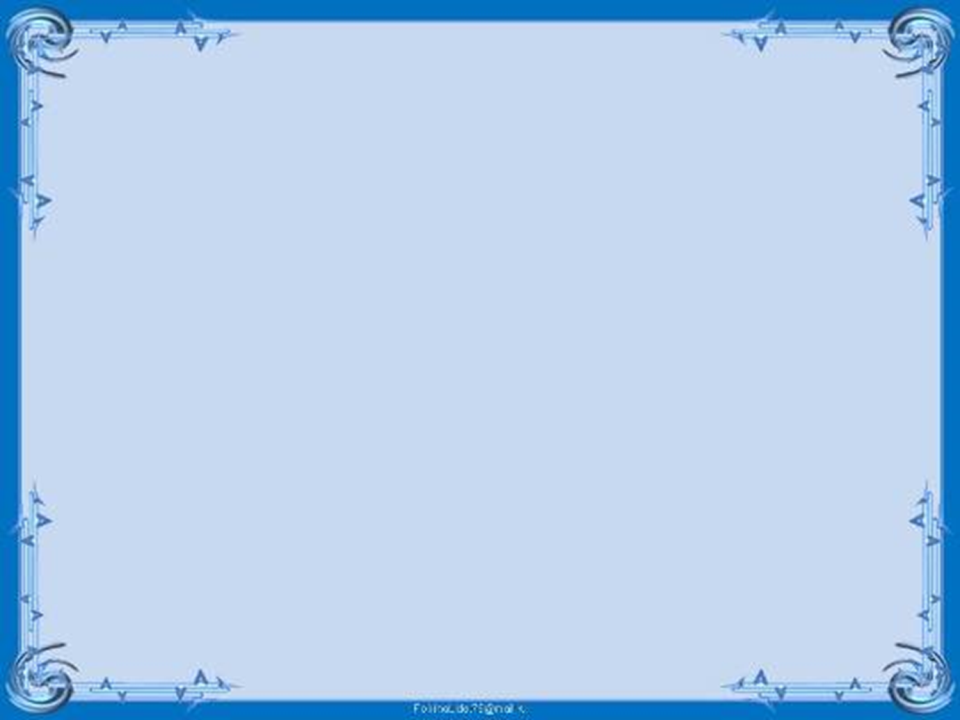 Внеурочная деятельность:праздники и школьные мероприятия
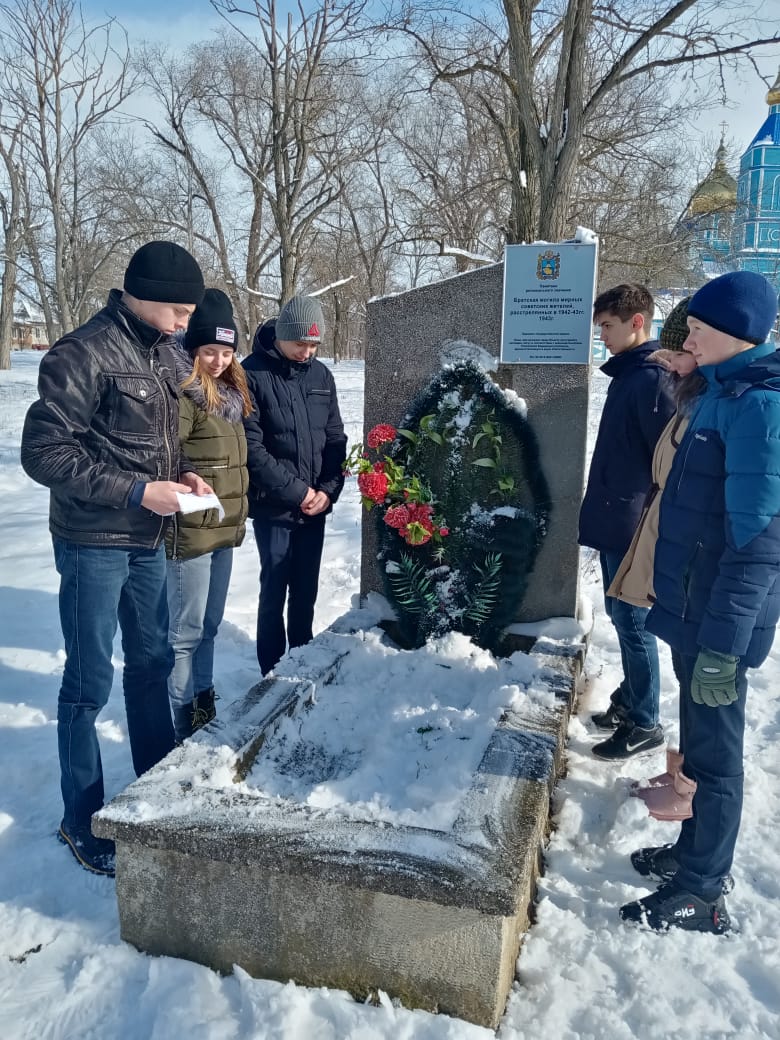 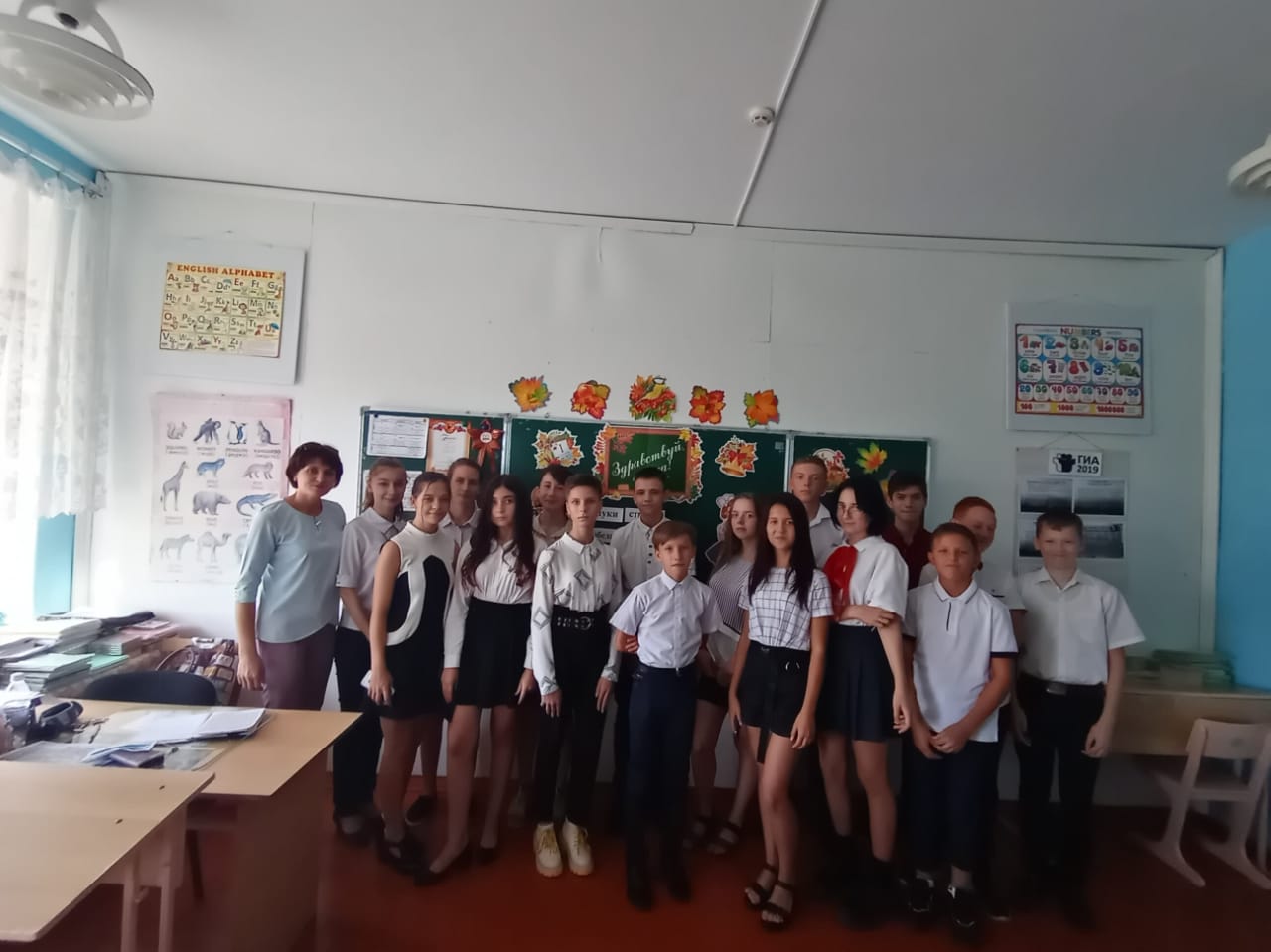 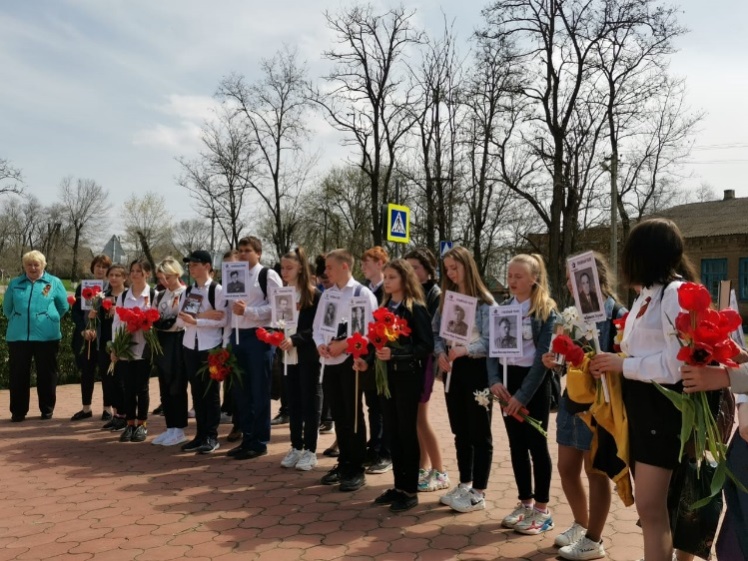 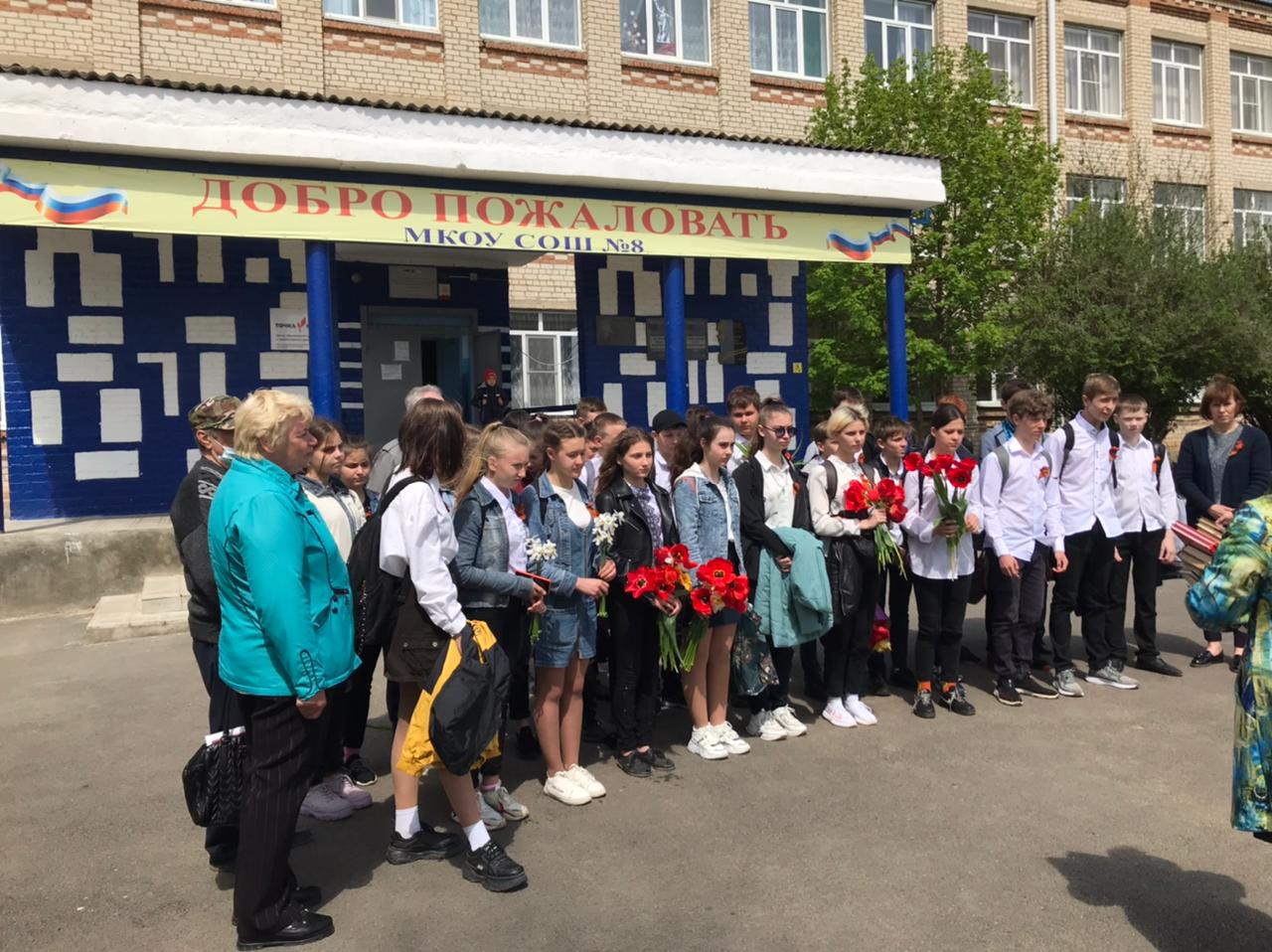 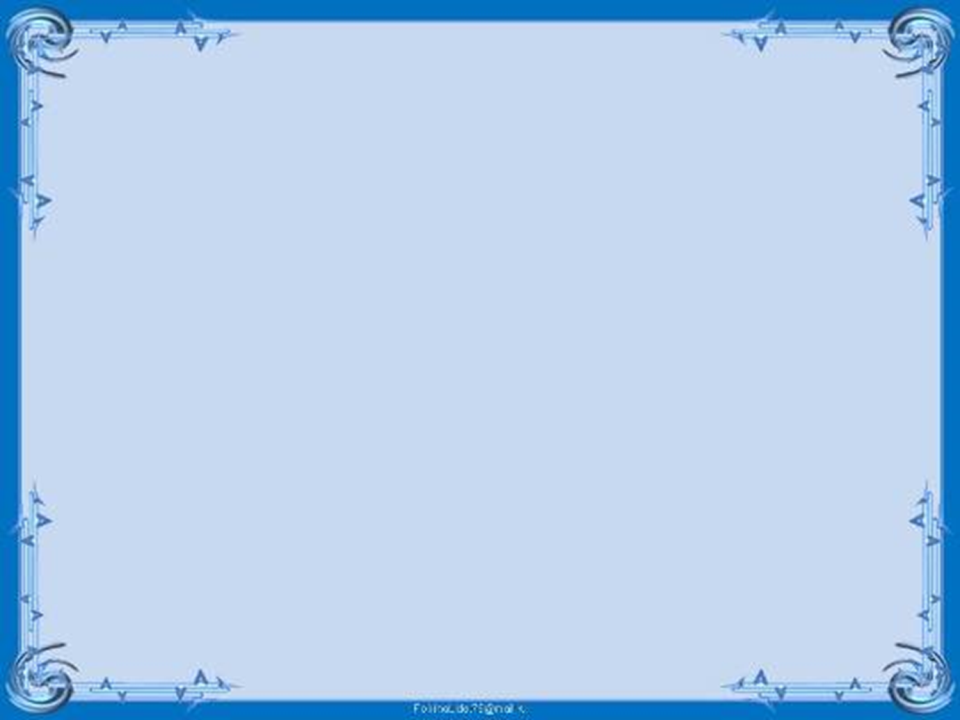 Внеурочная деятельность:работа в летнем пришкольном лагере
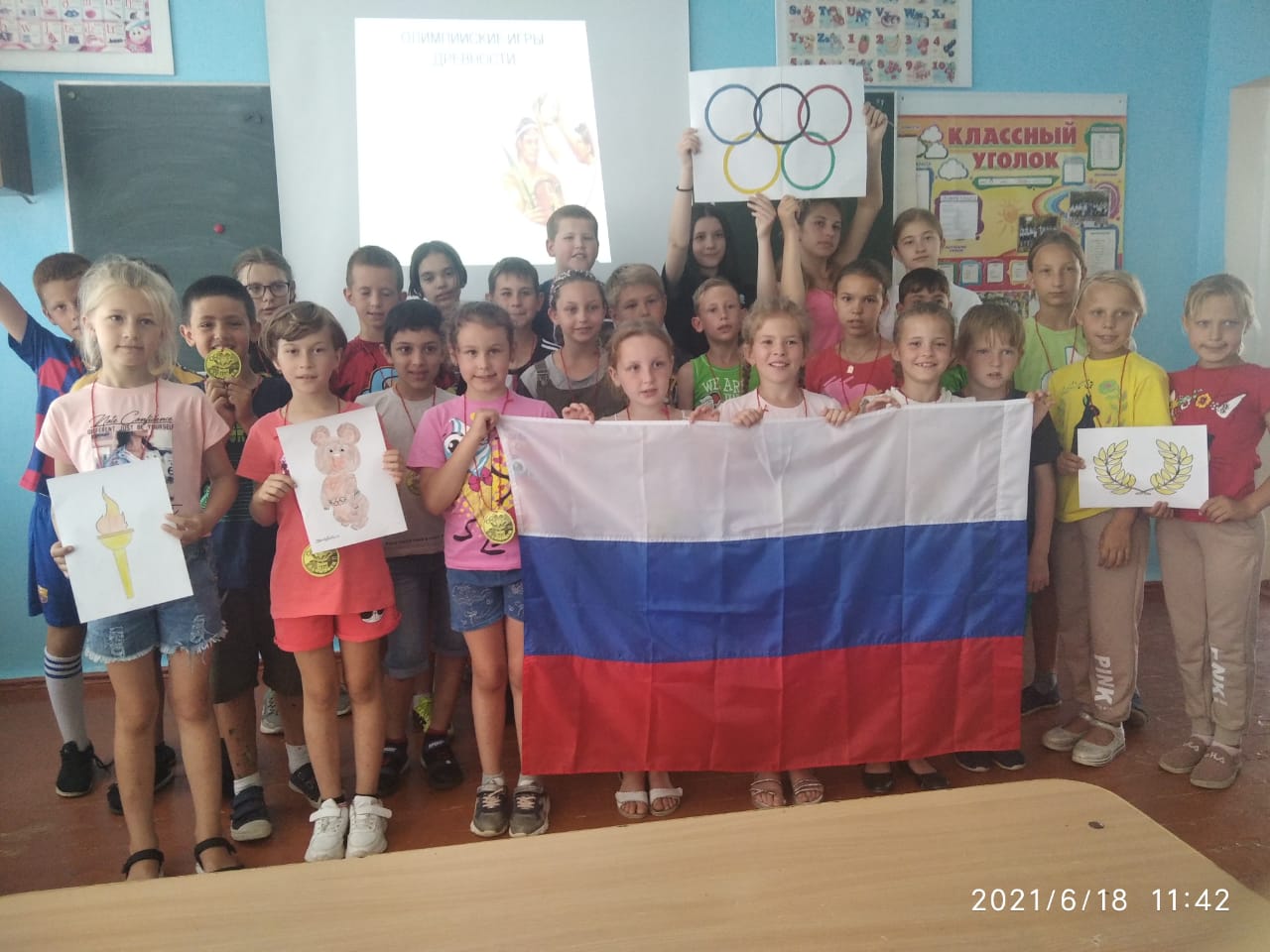 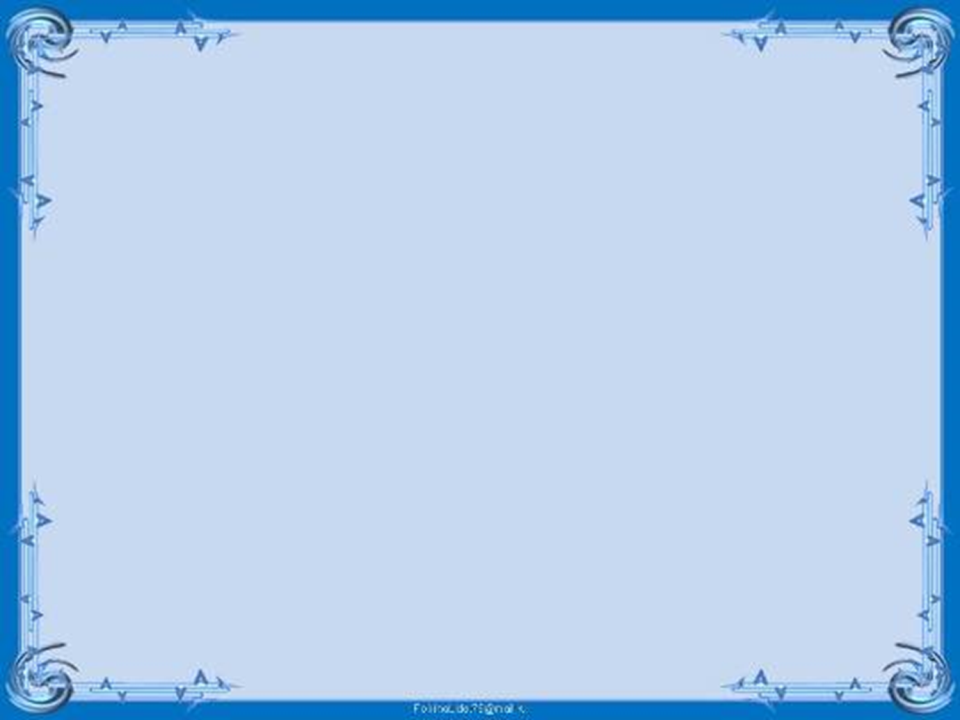 Внеурочная деятельность
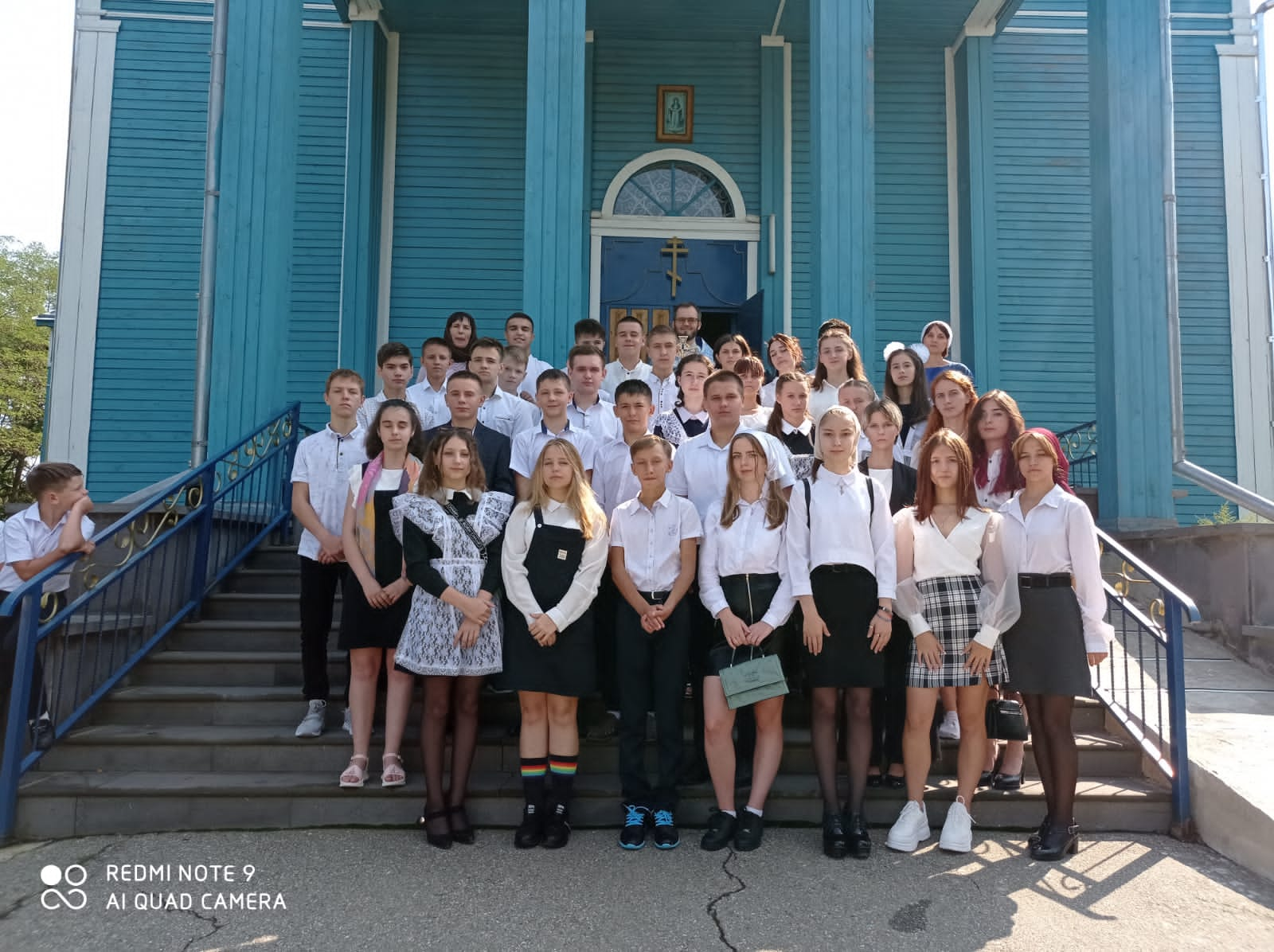 Целью своей педагогической деятельности ставлю необходимость научить детей самостоятельно мыслить,  самому сопоставлять факты и искать информацию, помочь детям раскрыться и развить творческие способности, научить любить себя, своих близких и свою Родину.
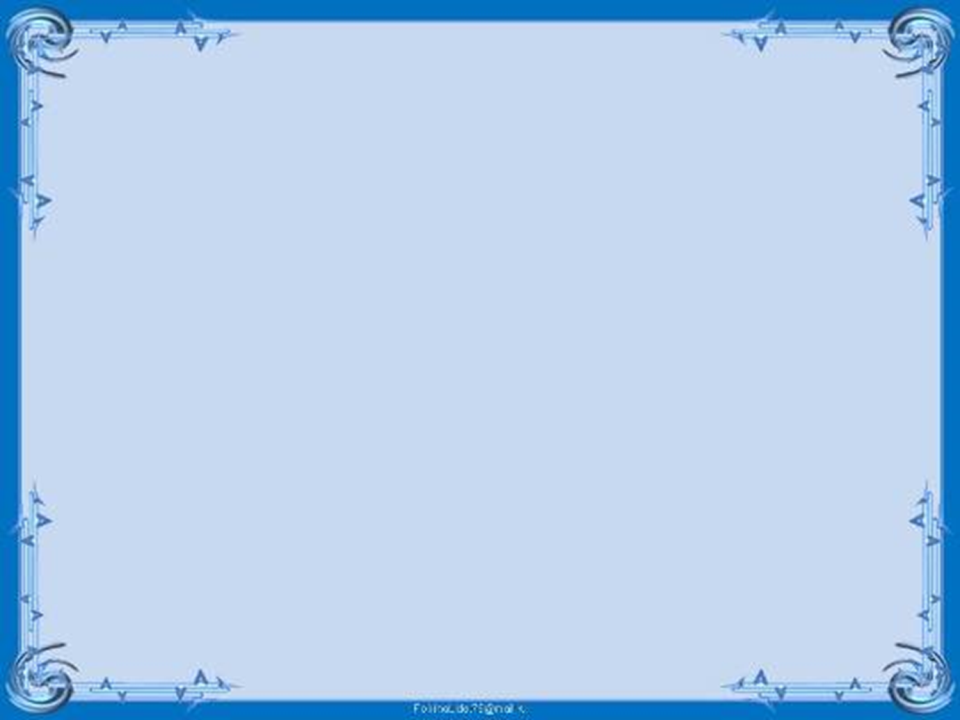 Внеурочная деятельность:субботник
Мне нравится работать в школе. Работать с детьми -  это огромное  счастье.  Именно дети умеют бескорыстно любить и своей любовью окрылять, вдохновлять и вселять уверенность.
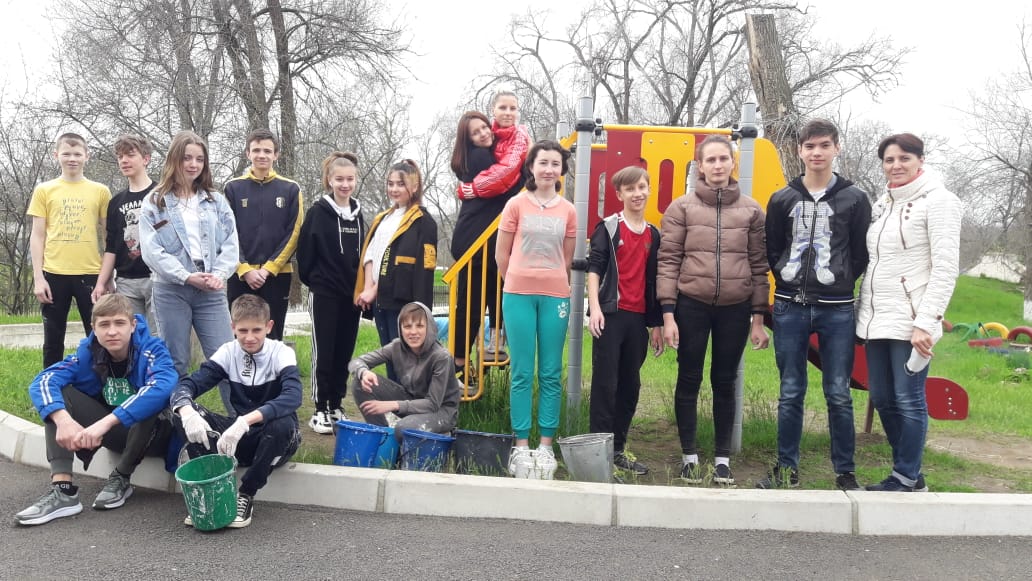 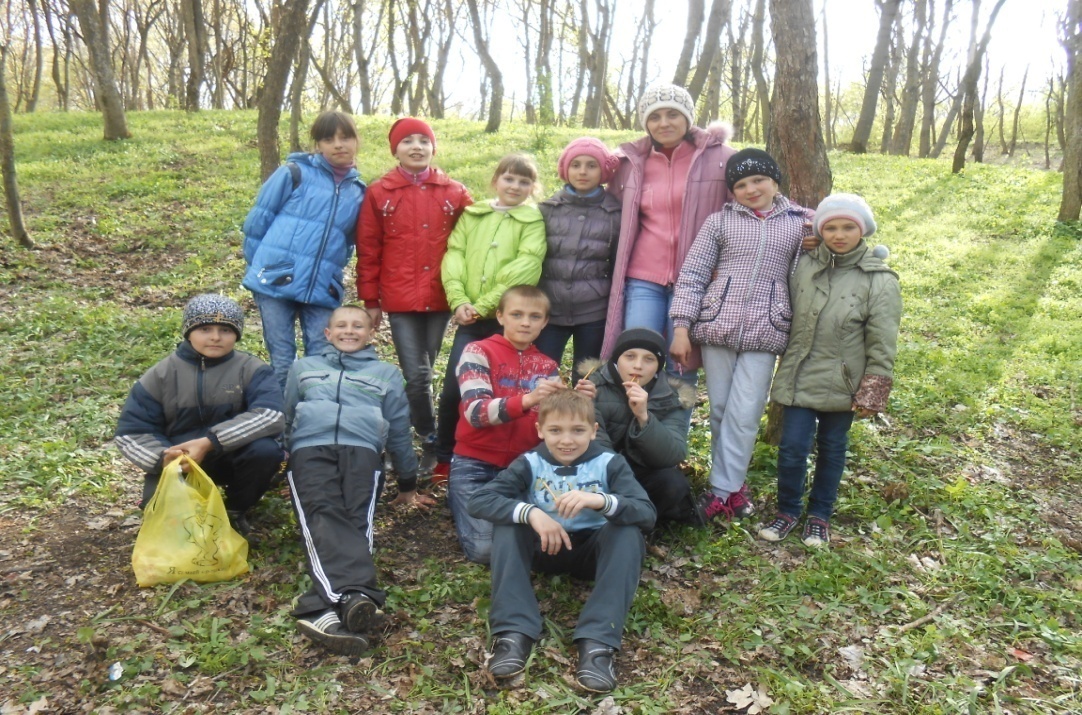 Общение с детьми доставляет мне удовольствие и радость. Я чувствую, что я нужна им, а они нужны мне.   Общение с детьми, как бальзам для души, как напиток бодрости и вечной молодости…
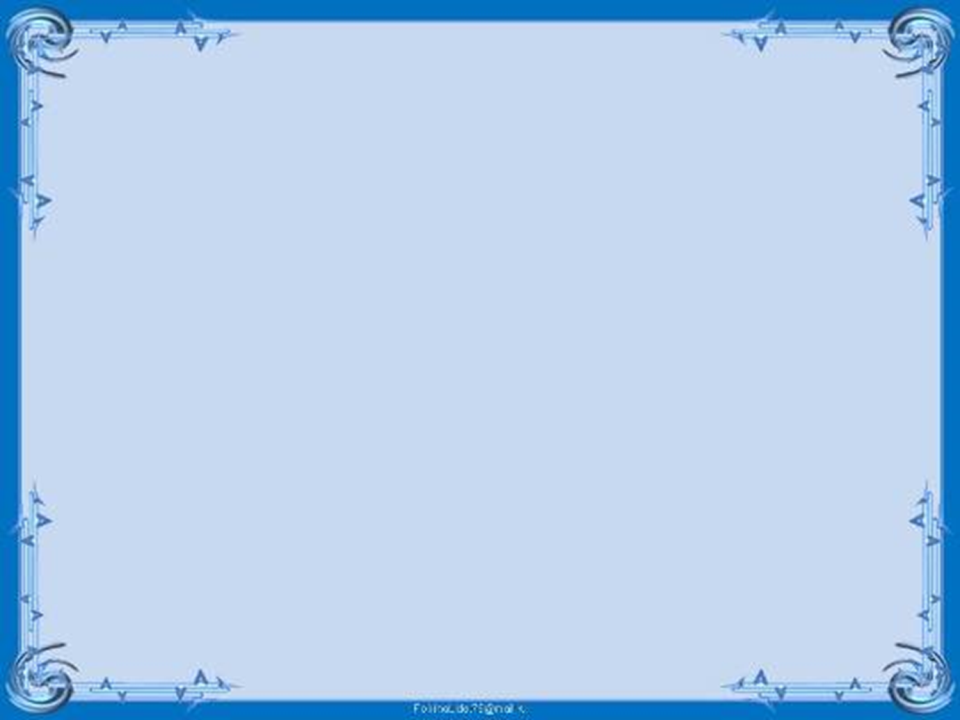 РАБОТА с детьми находящимися на ИНДИВИДУАЛЬНОМ обучении.

Фото ребенка и ты делаете уроки
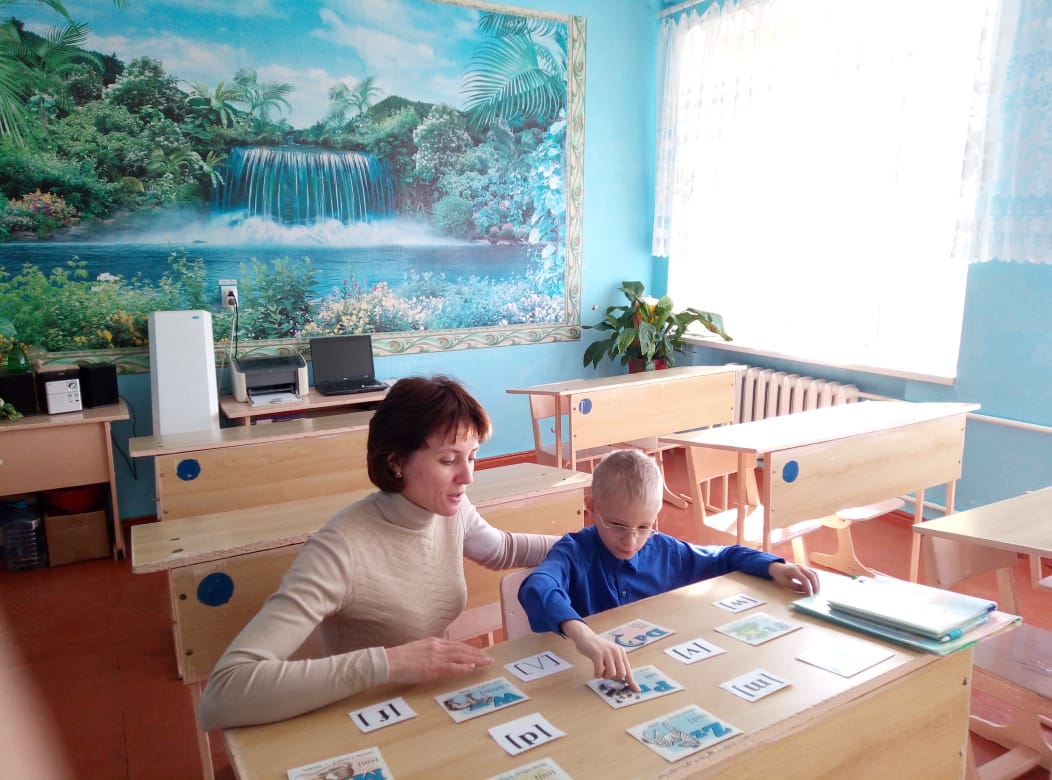 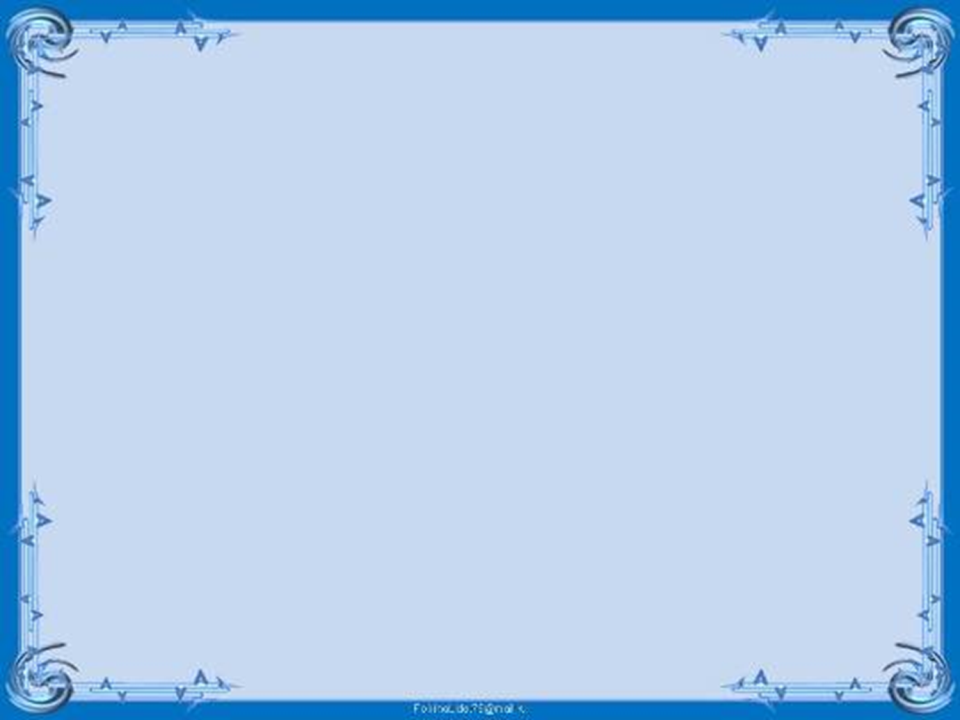 «Ученик, который учится без желания, — это птица без крыльев»РАБОТА с ОДАРЕННЫМИ детьми
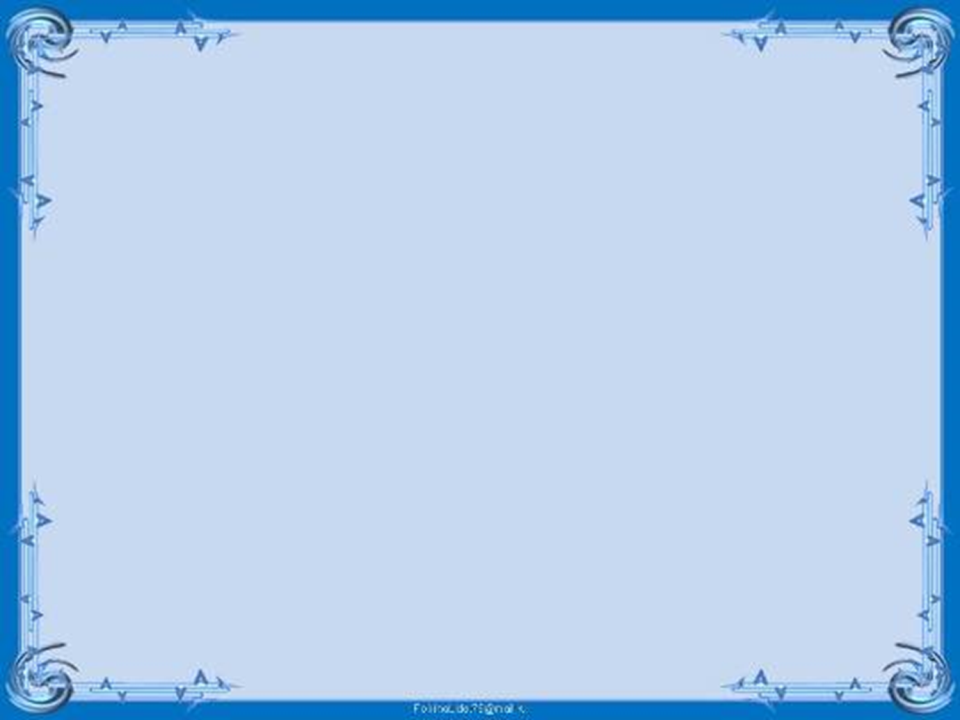 «Всегда готова пройти лишний километр»
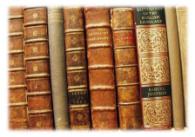 В свободное время читаю книги в оригинале на английском, смотрю зарубежные фильмы без перевода, в курсе последних методических разработок, мечтаю о кругосветном путешествии.
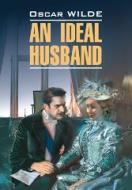 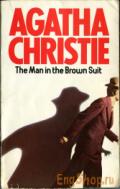 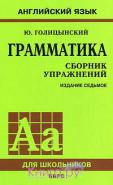 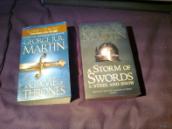 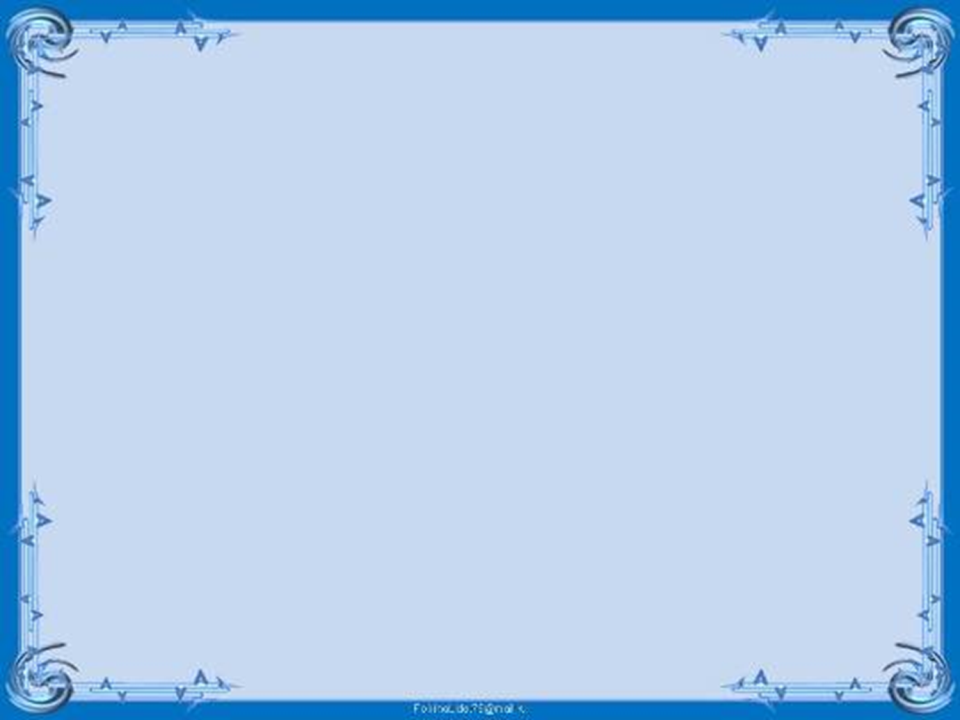 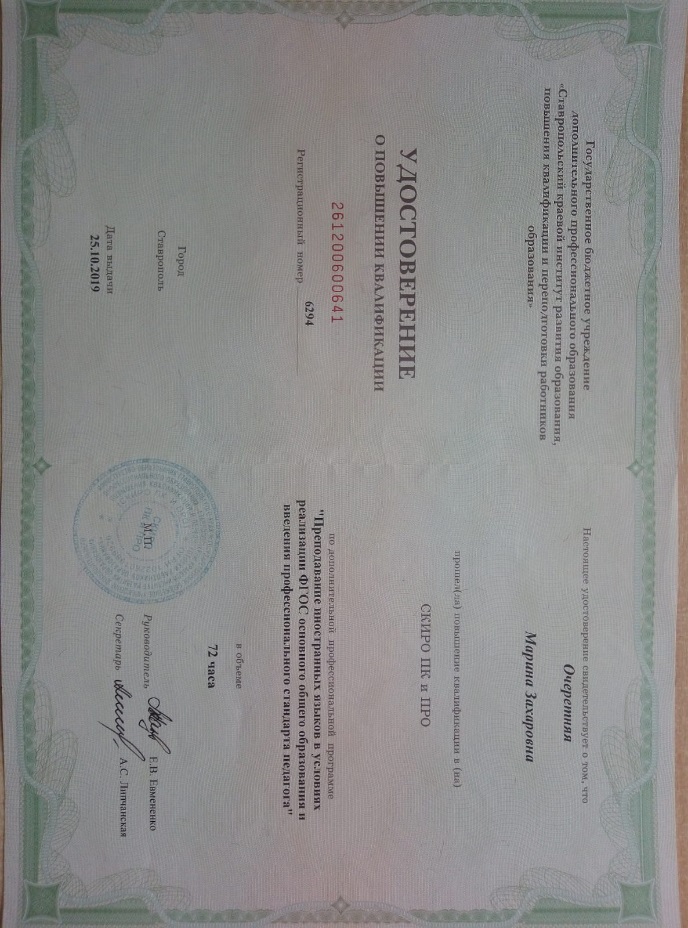 МОИ ПРОФЕССОНАЛЬНЫЕ ДОСТИЖЕНИЯ
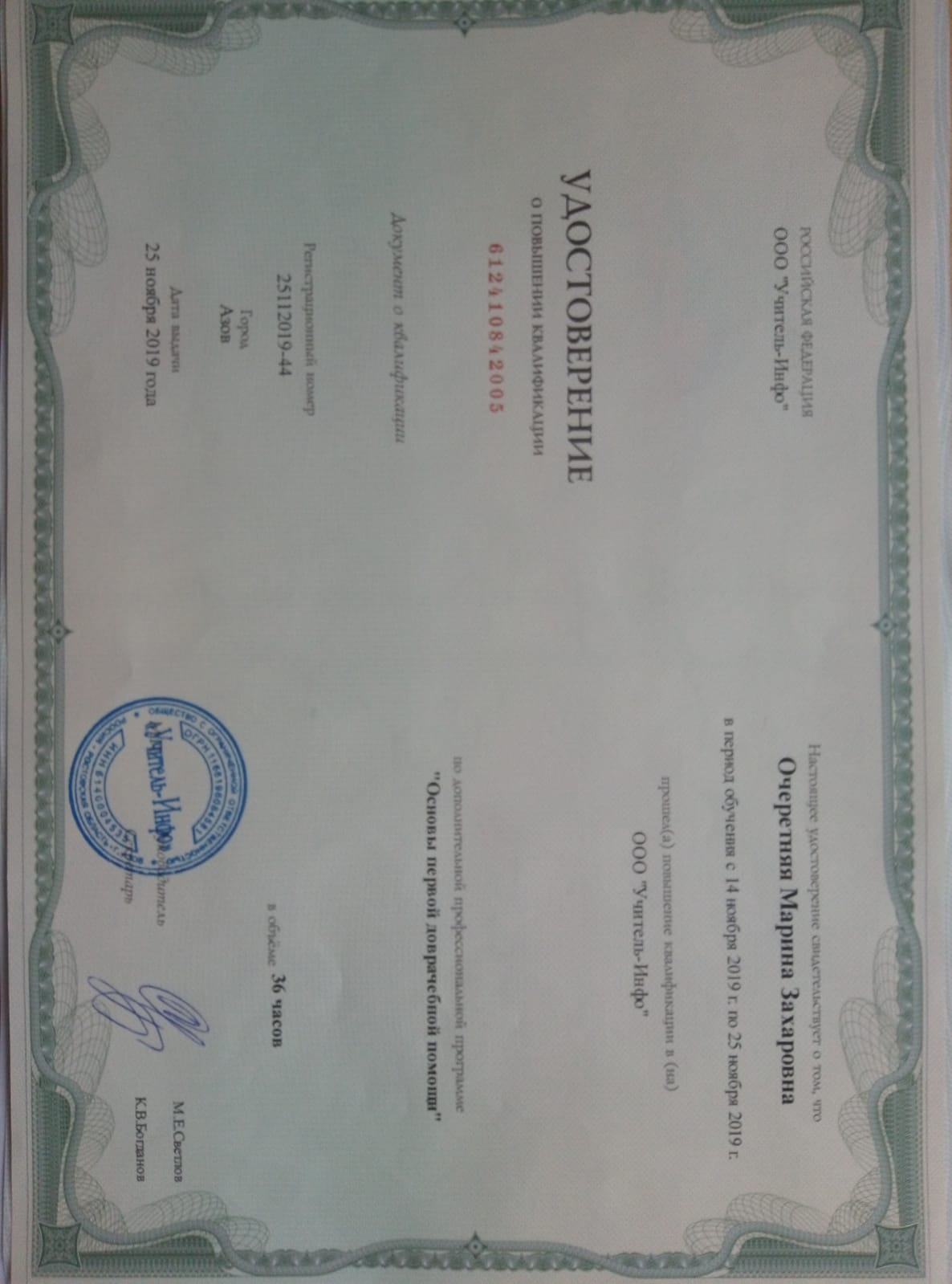 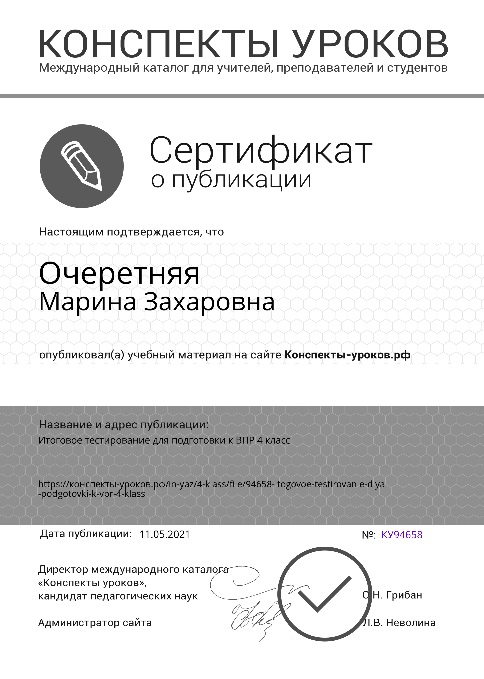 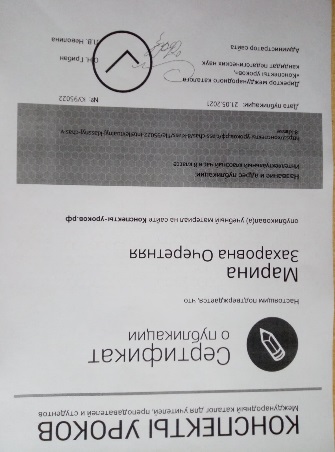 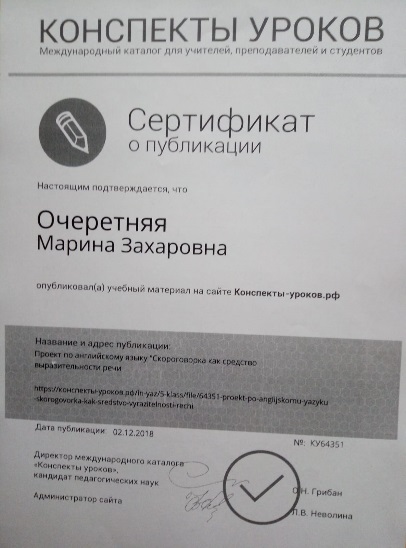 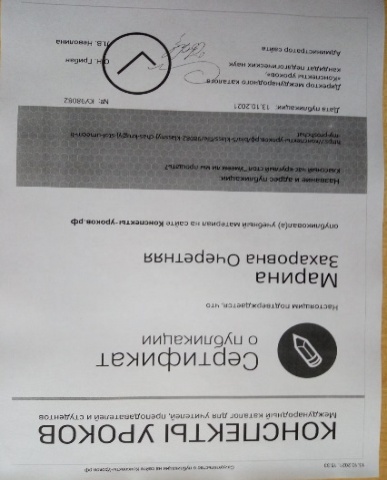 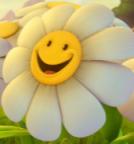 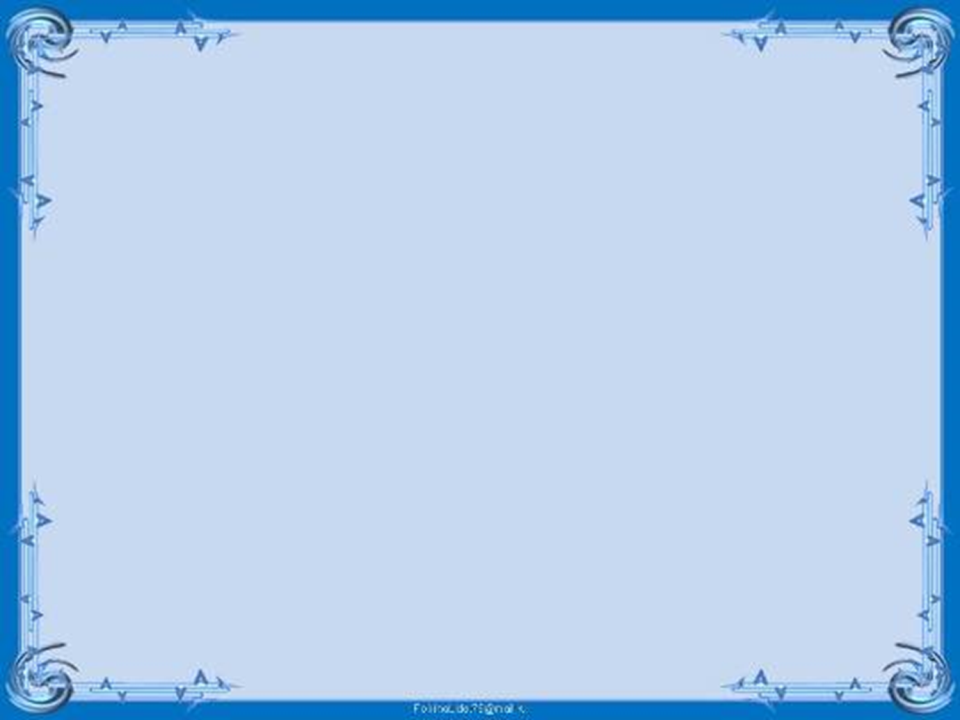 «…не только знания, но и  действия.»
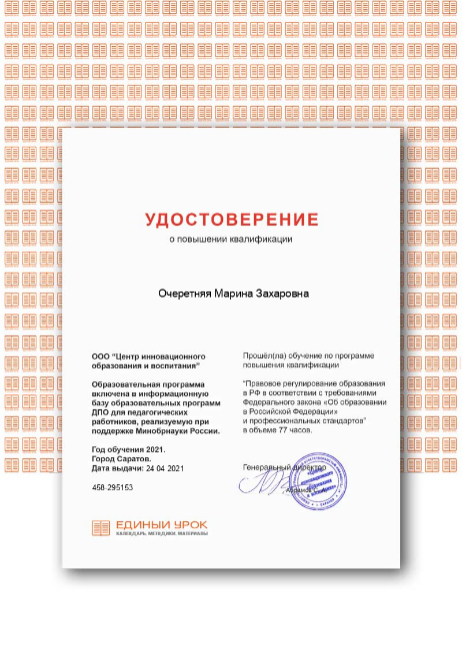 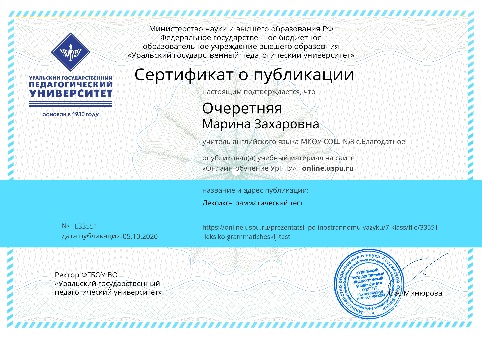 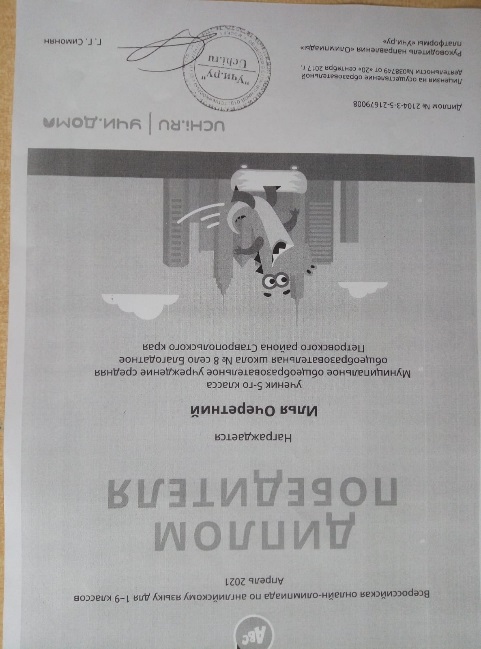 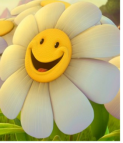 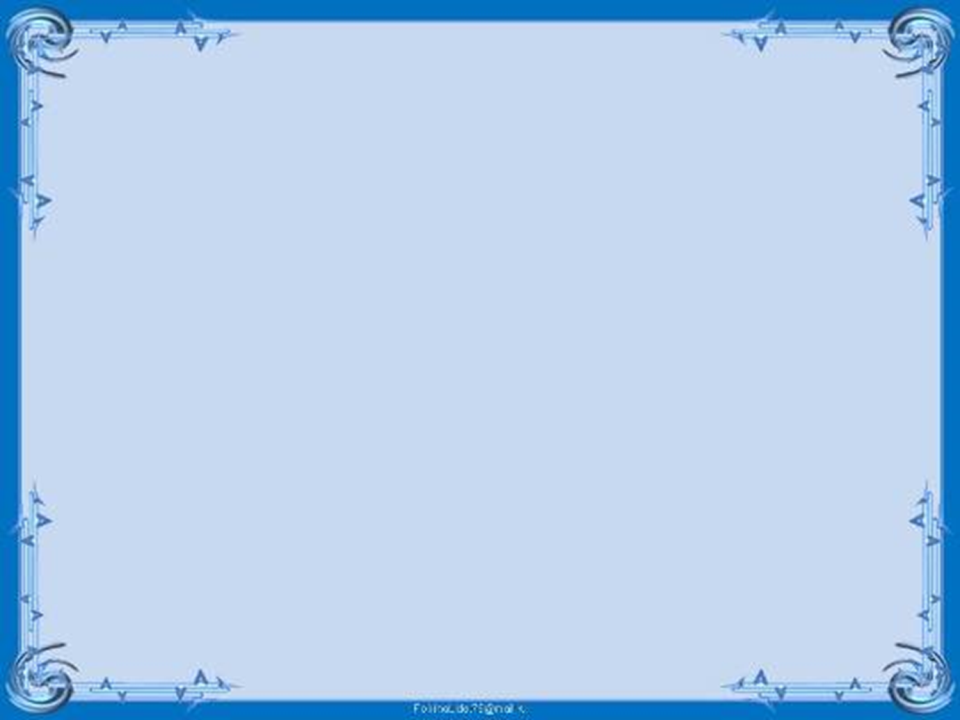 У великих профессий устав   непростой 
Подвиг духа вершить неустанно.
 Не с того ли и выбран был мудрой судьбой Для учительства знак Пеликана? Есть легенда, далёкий прошедшая путь:
Если смерть вдруг птенцов настигает,
Разрывает тогда пеликан свою грудь  
Кровью сердца к ним жизнь возвращает. 
Белоснежная стая летит в облаках,
Осеняя земную обитель...
Да пребудет священно на всех  языках,  Твоё гордое имя, Учитель!